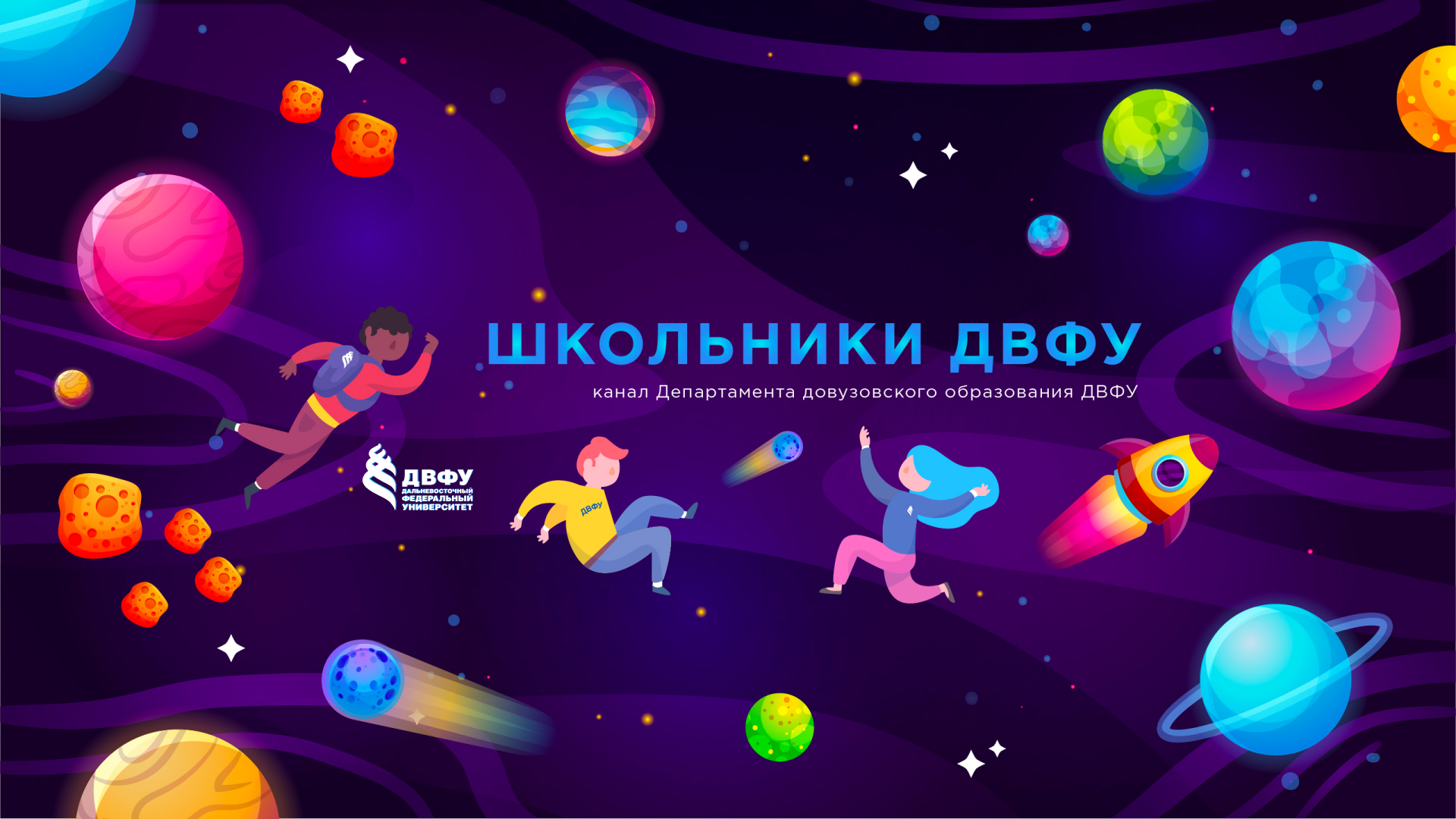 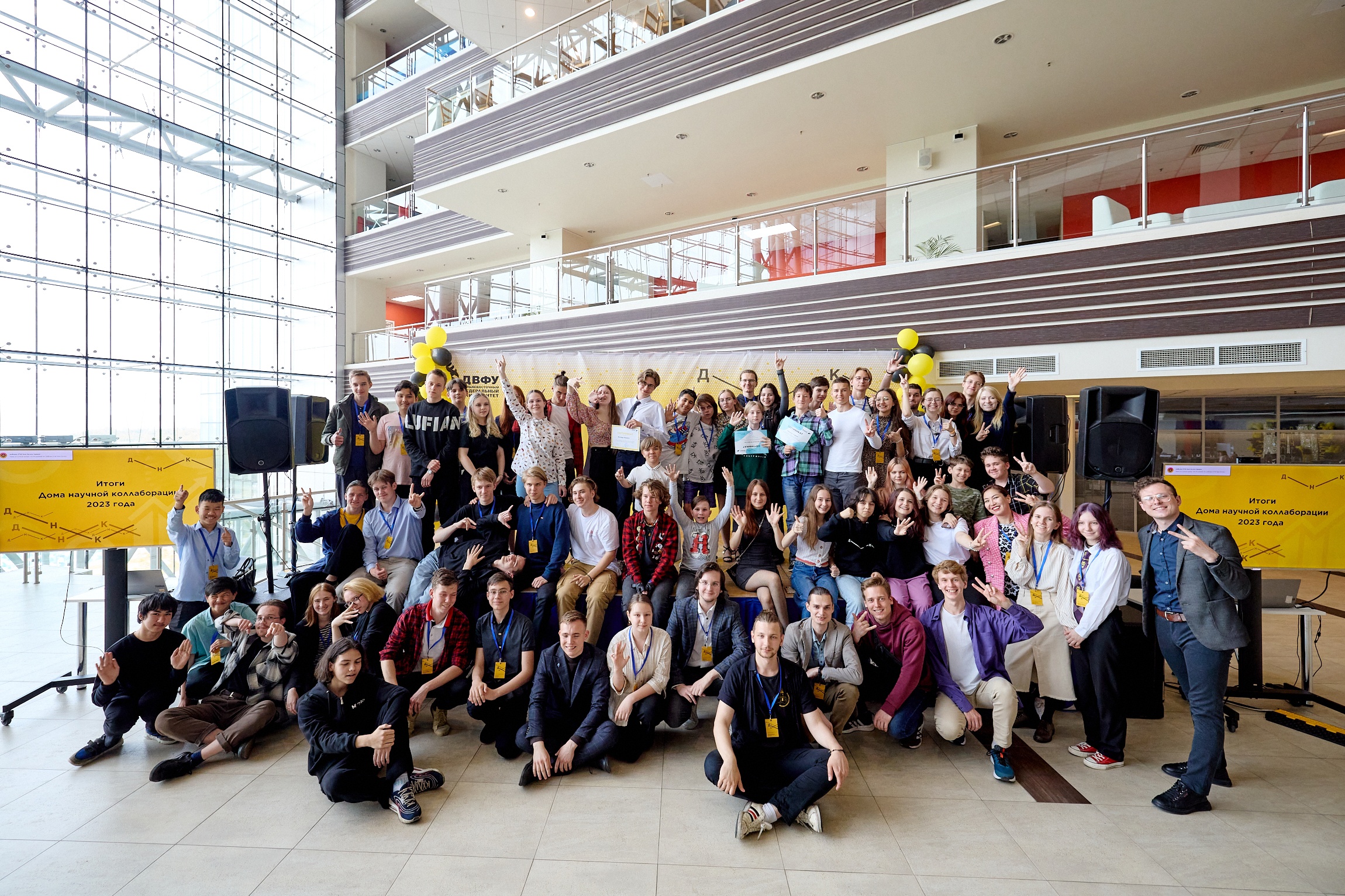 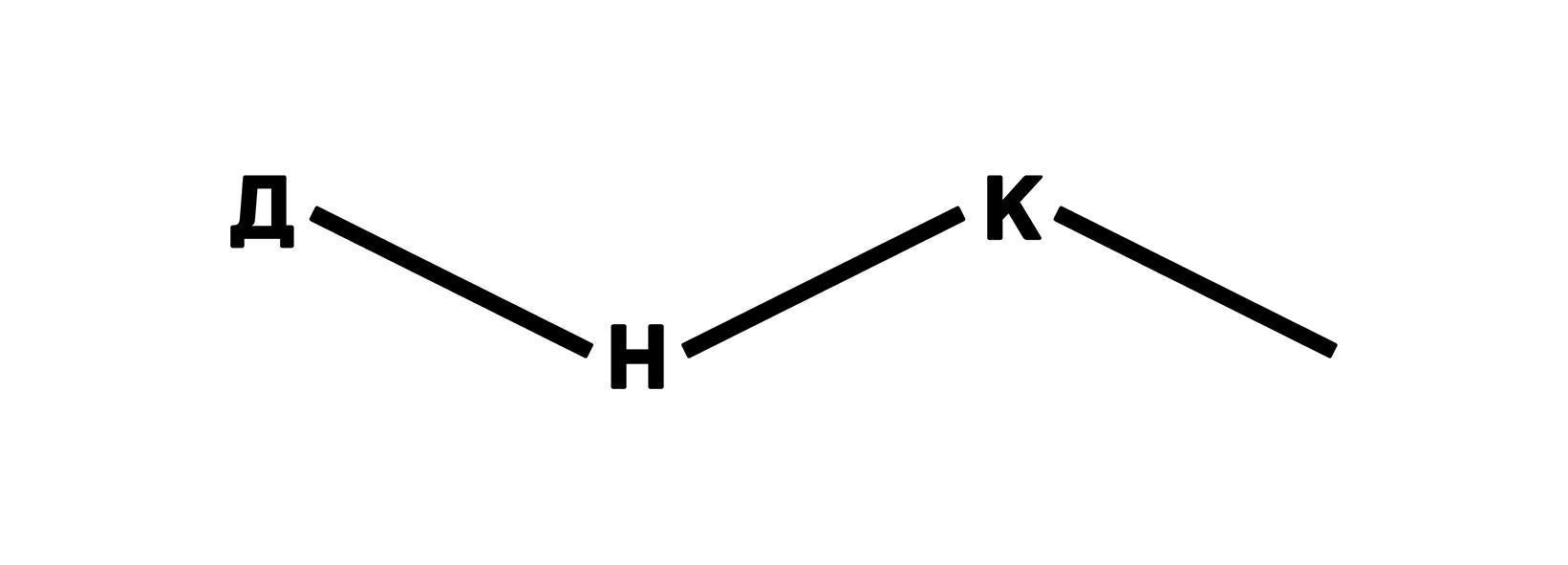 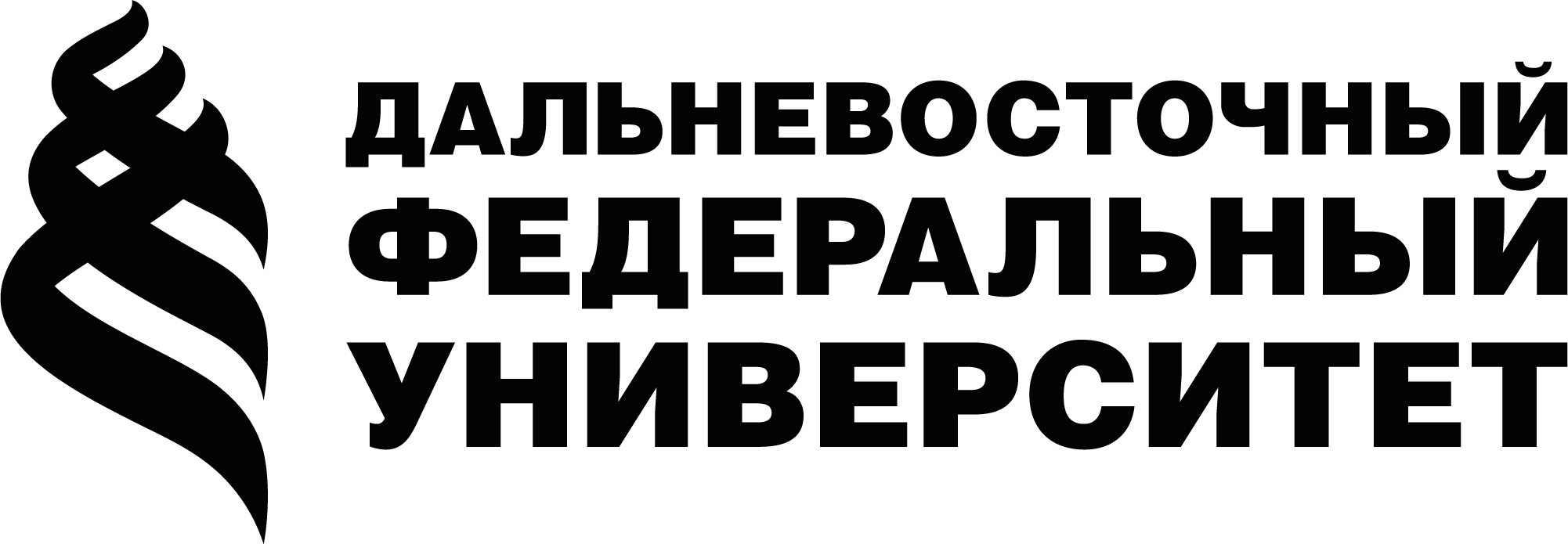 Дом научной коллаборации под кураторством академика Адрианова А.В.
Дальневосточный федеральный университет
dnk@dvfu.ru8 (423) 265-24-24 добав 2747
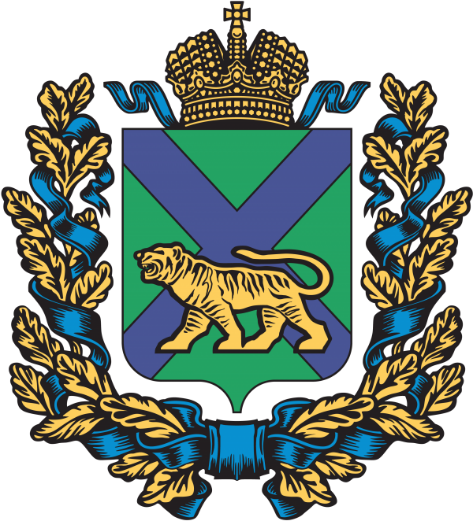 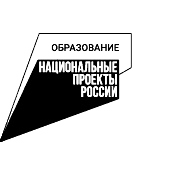 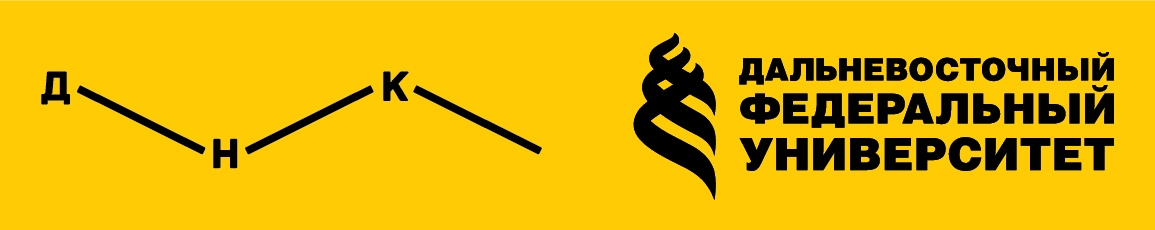 Образовательные программы ДНК:

Проектная деятельность
Подготовка к конкурсам «Национальная технологическая олимпиада», Большие вызовы, Тихоокеанская проектная школа
Модульное и ступенчатое обучение
Различные творческие и проблемные задания, реальные кейсы
Командная работа, развитие Soft-skills
Научные и исследовательские работы
Обучение на современном оборудовании
Возможность поучаствовать в научных исследованиях ДВФУ и реализовать собственный проект.
Дом научной коллаборации – центр дополнительного образования детей по развитию ключевых компетенций технической и естественнонаучной направленности в рамках проекта «Успех каждого ребенка» Национального проекта «Образование».
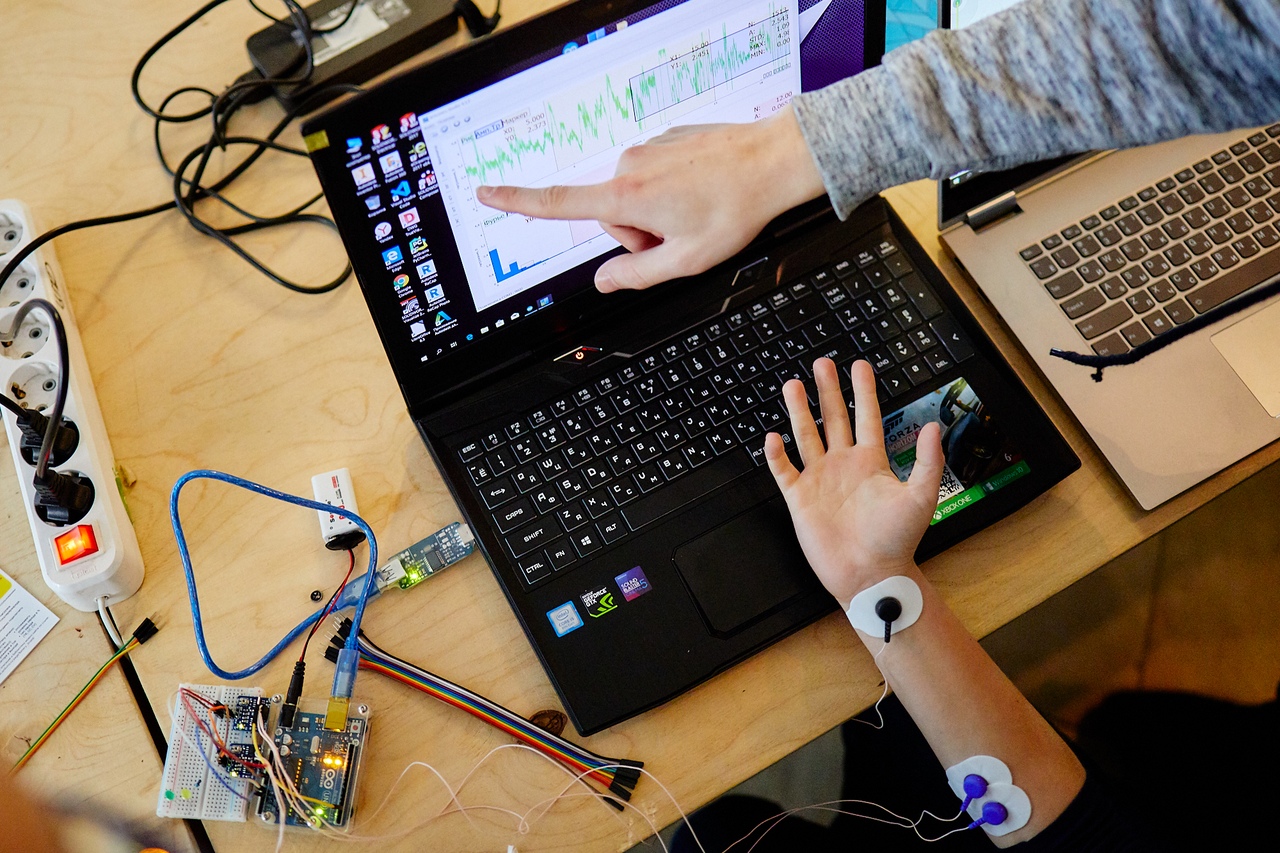 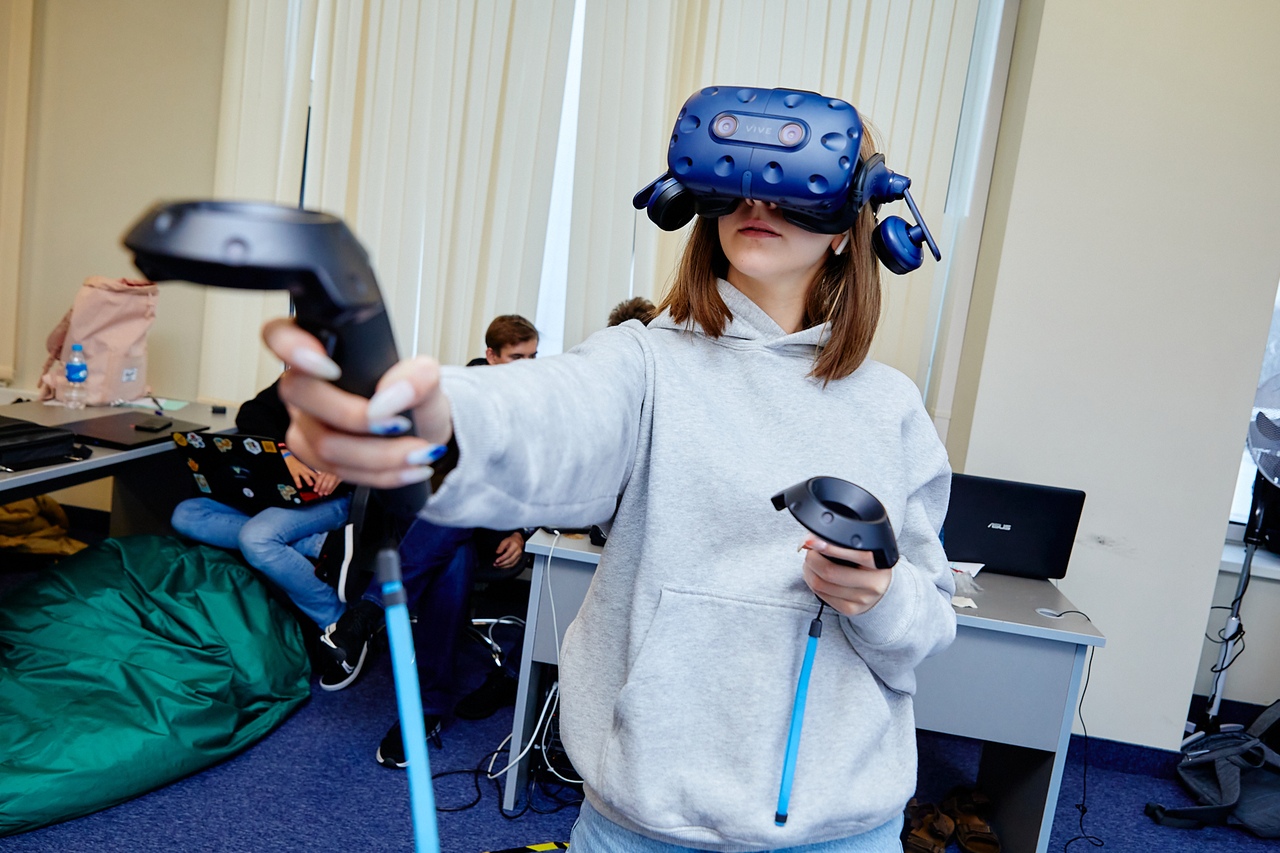 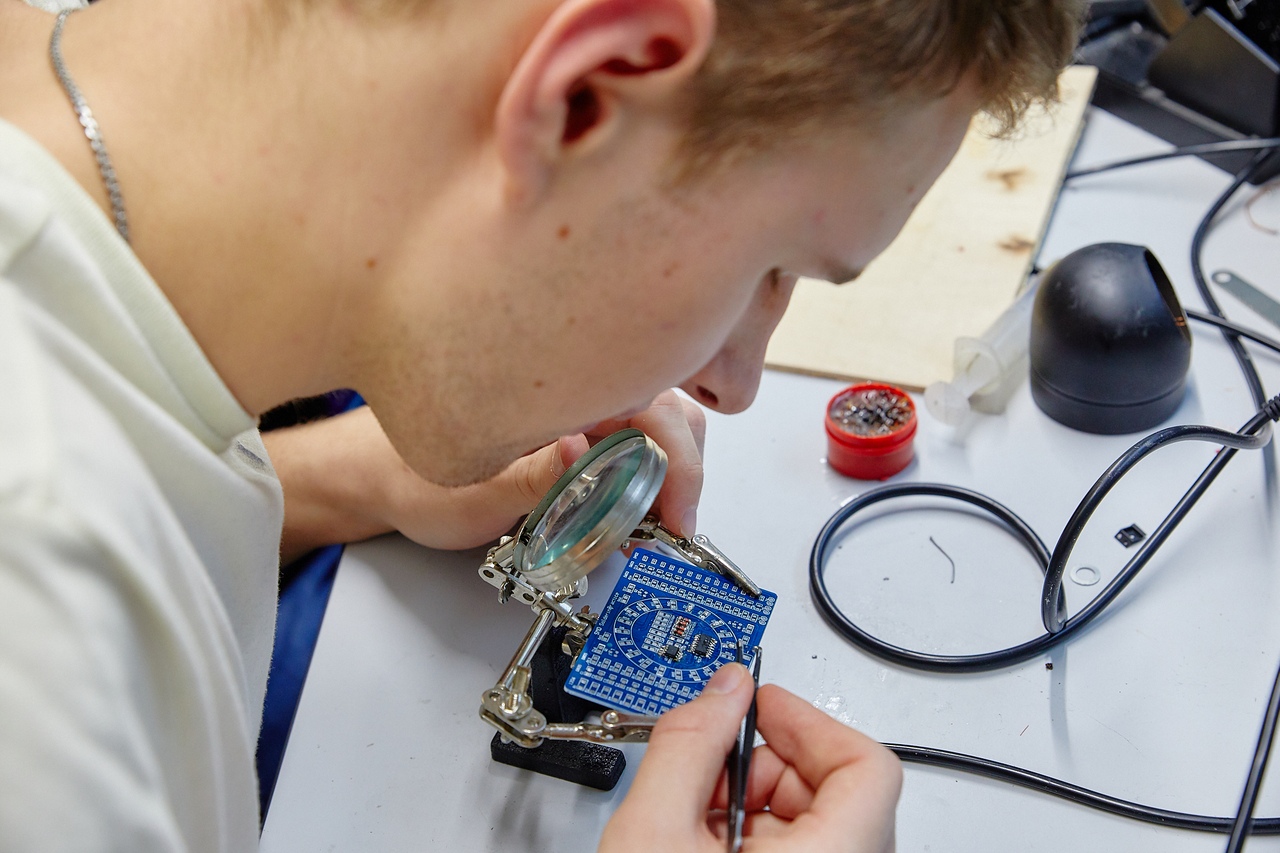 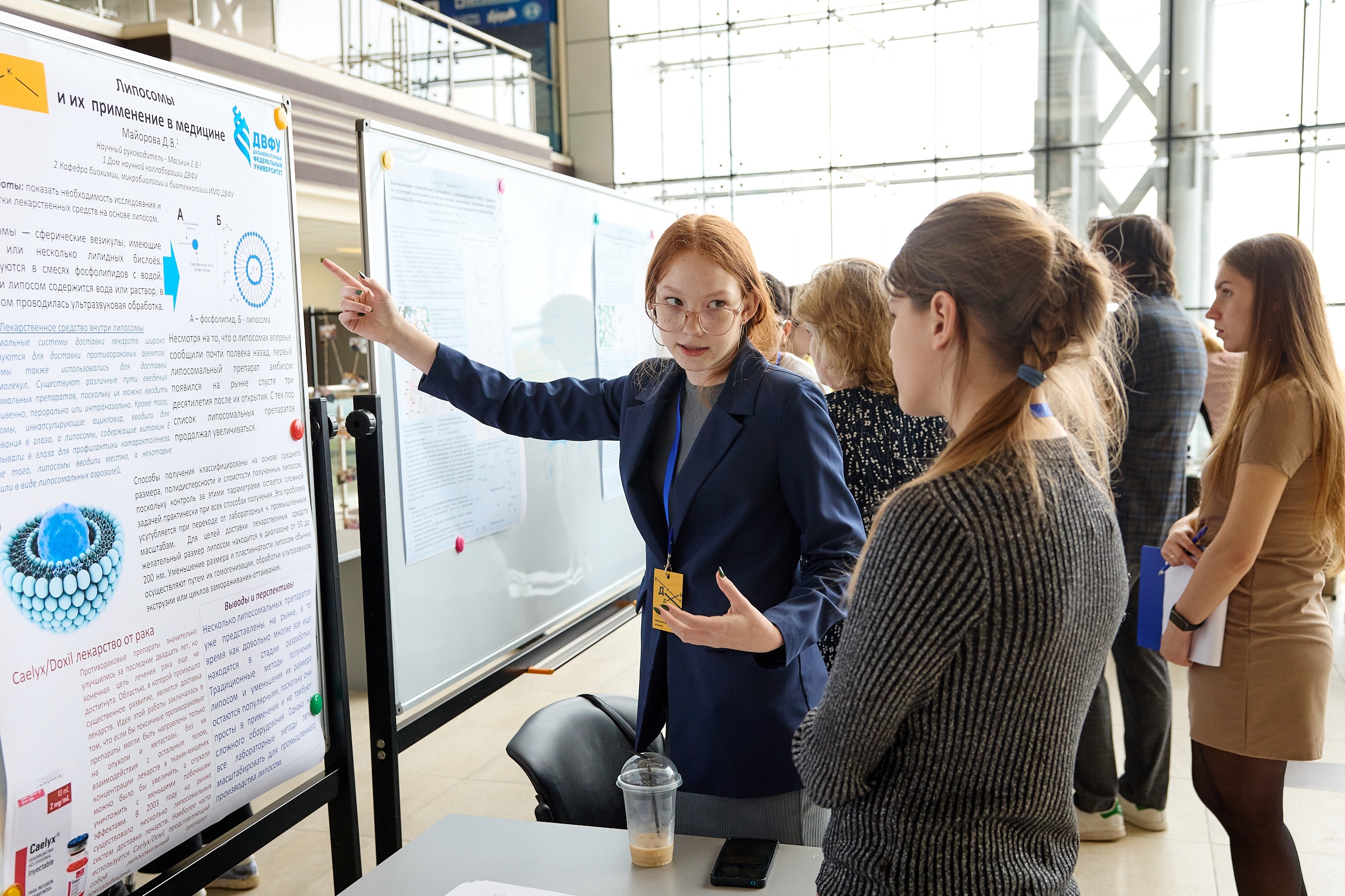 Школы-партнеры Центра ДНК
Образовательные программы, реализуемые совместно с «Точками роста» на 2023-2024 уч.год
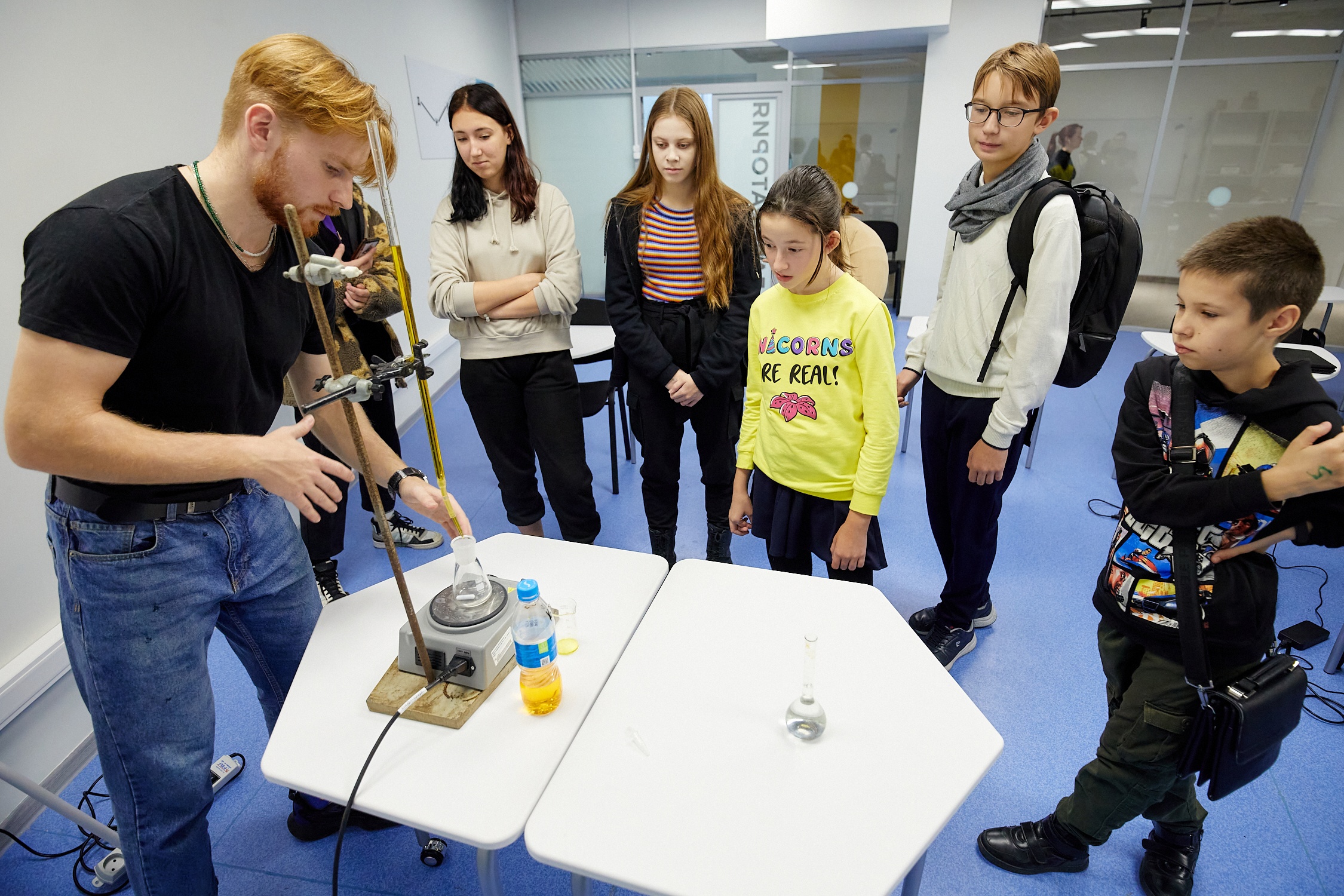 5-7 классы
8-9 классы
Мировой океан
Юный медик
Робототехника
Аппаратное обеспечение космической техники
Биохимия
Современная пищевая инженерия
10-11классы
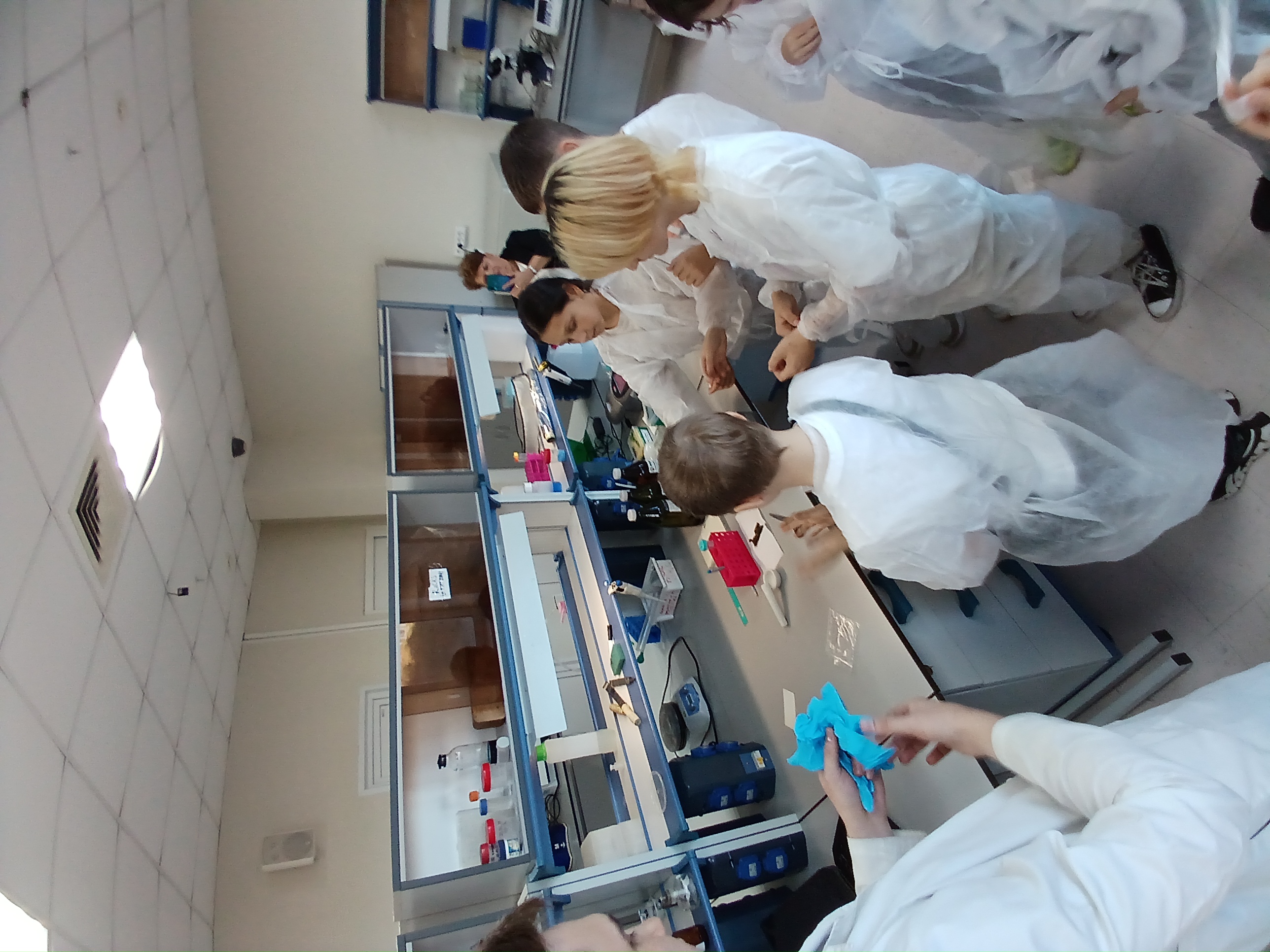 Естественные науки
In Vivo/Внутри клетки
Программное обеспечение аэрокосмической техники
Биотехнологии
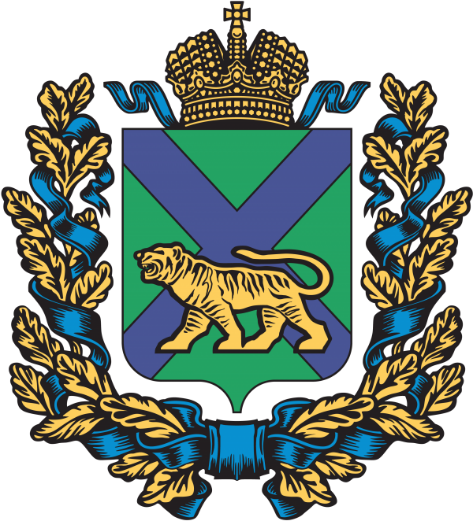 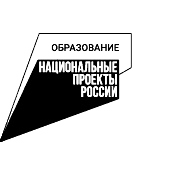 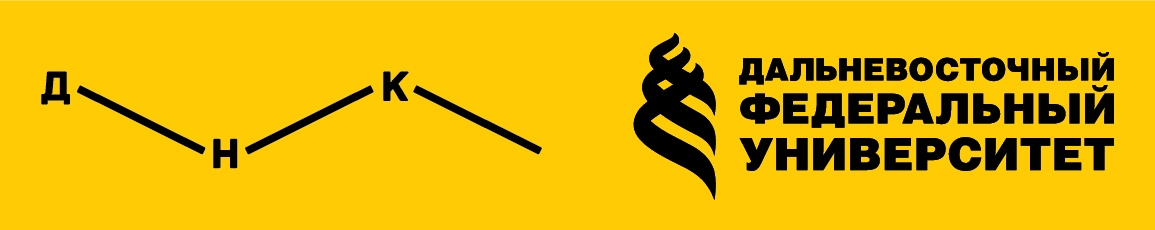 Формы реализации дополнительных общеобразовательных (общеразвивающих) программ для учащихся 5-11 классов
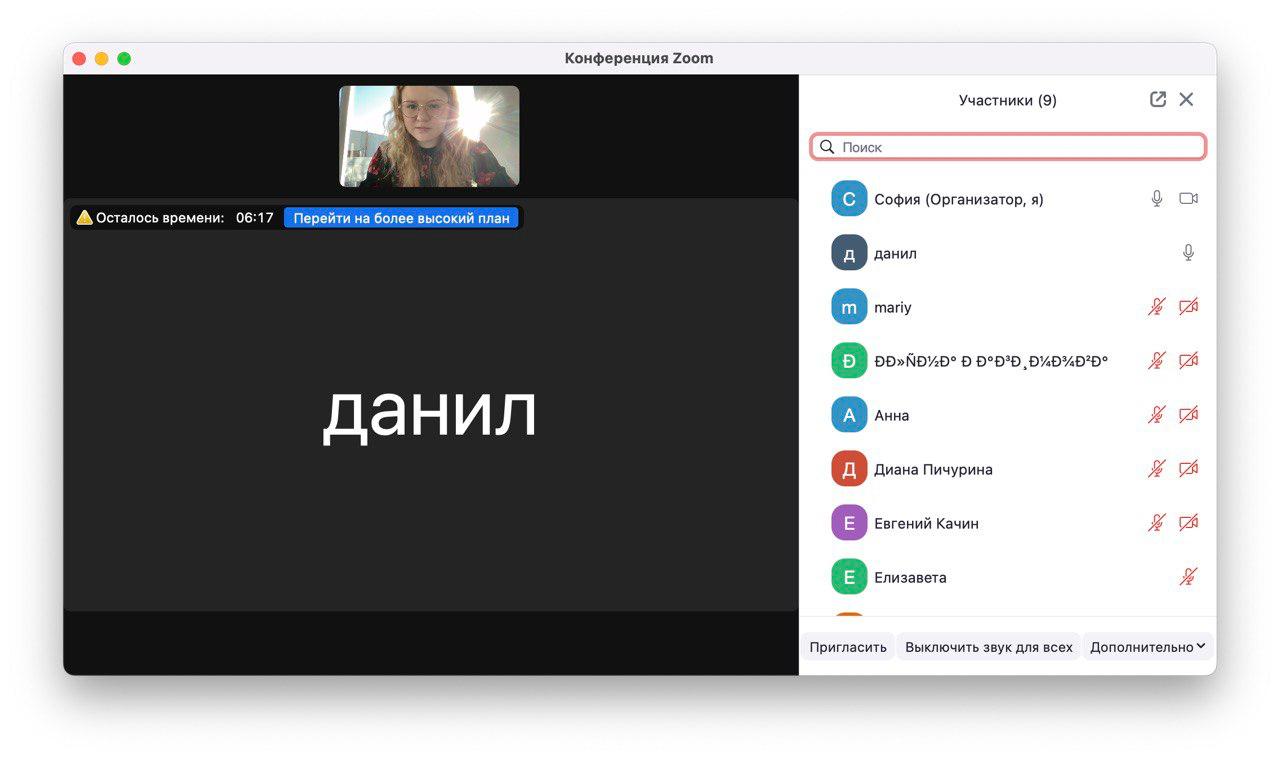 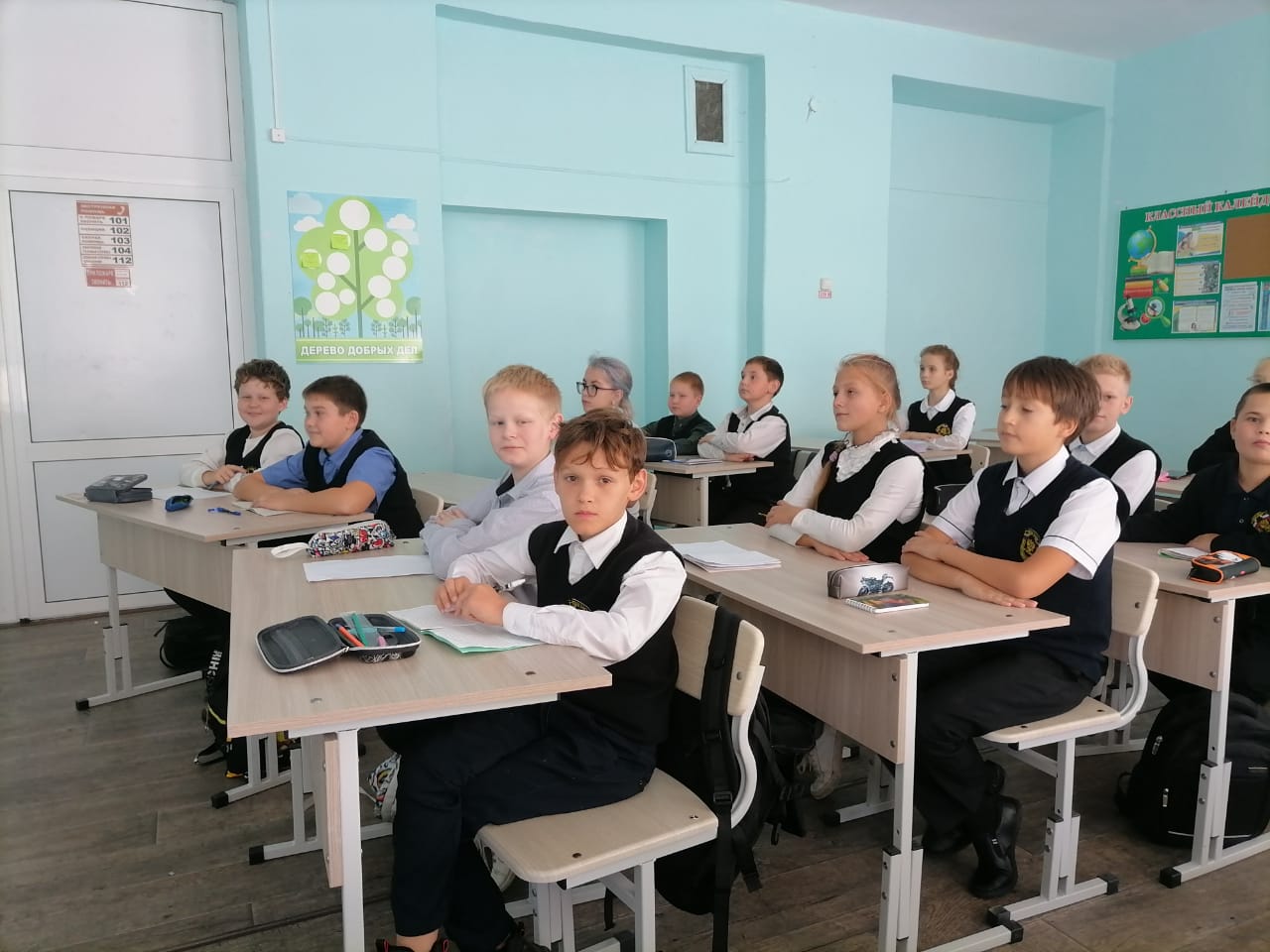 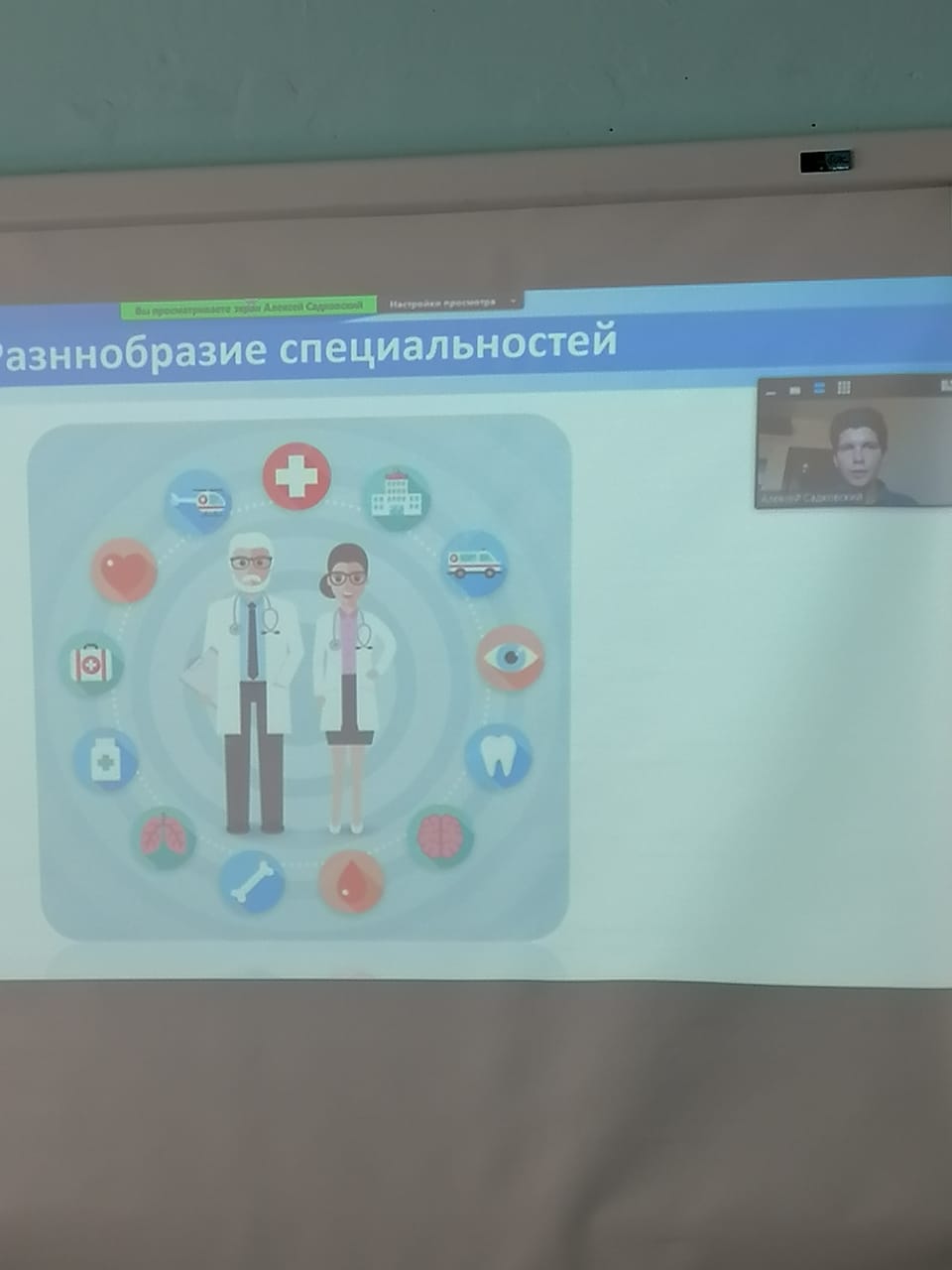 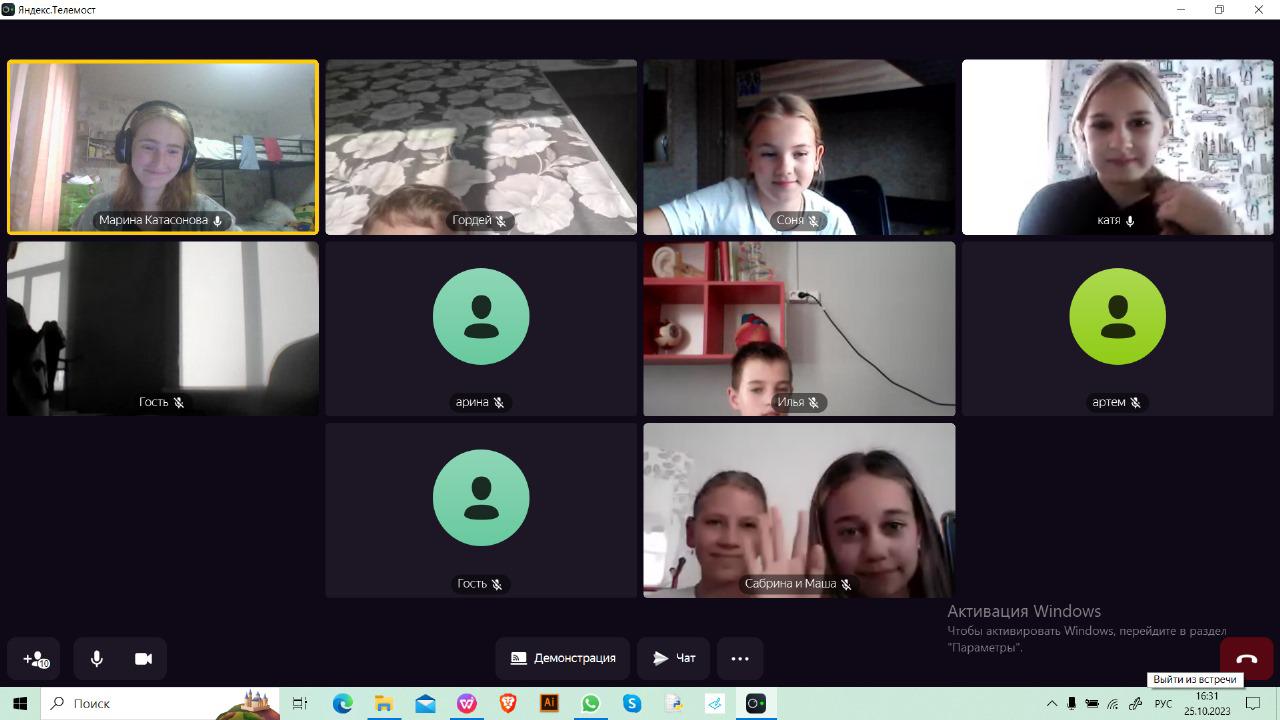 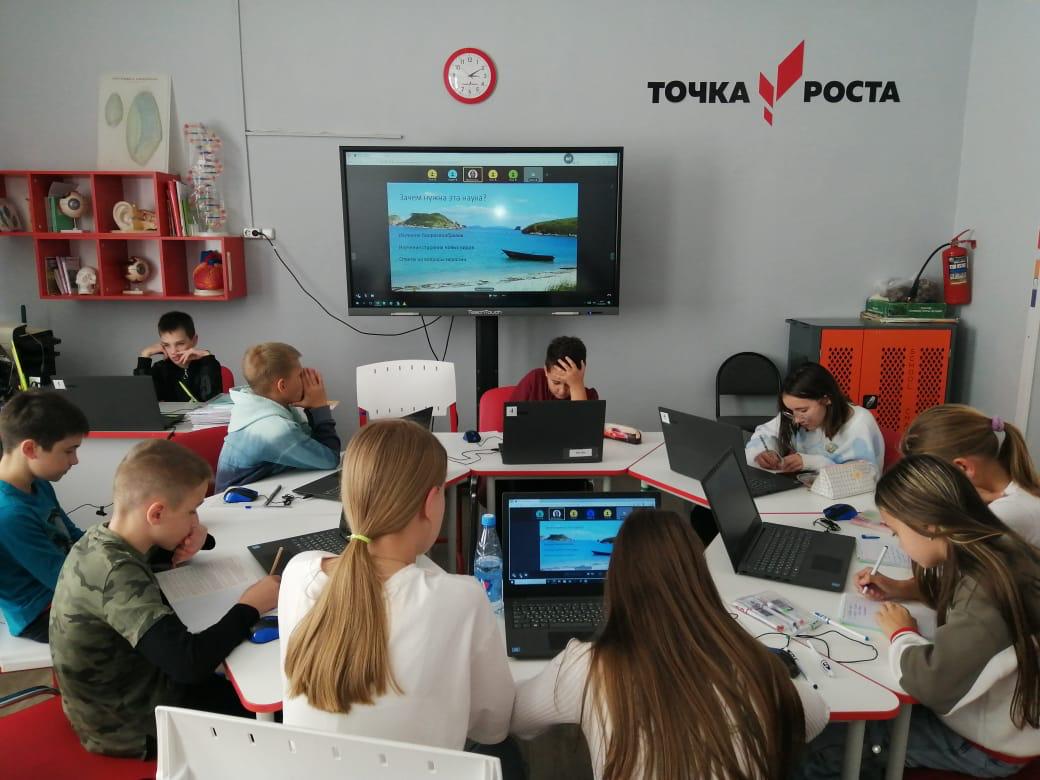 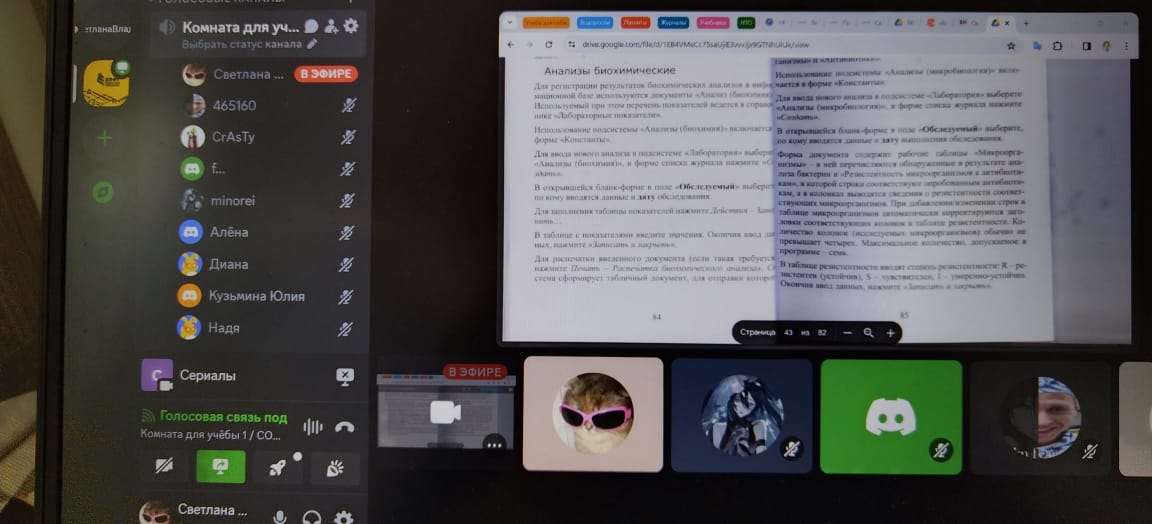 Программы с применением дистанционных технологий (индивидуальное подключение)
Программы с применением дистанционных 
(подключение организованных групп детей Точками роста)
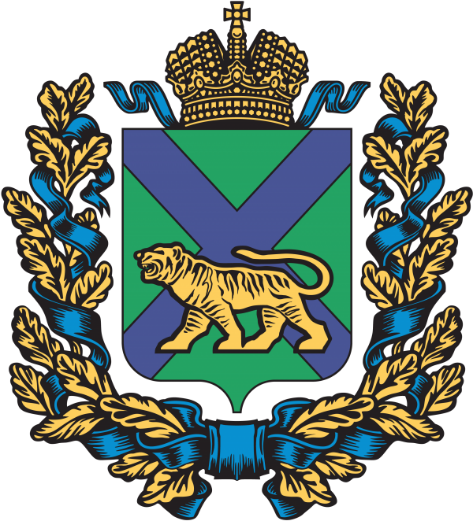 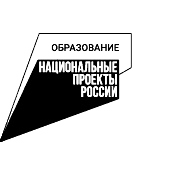 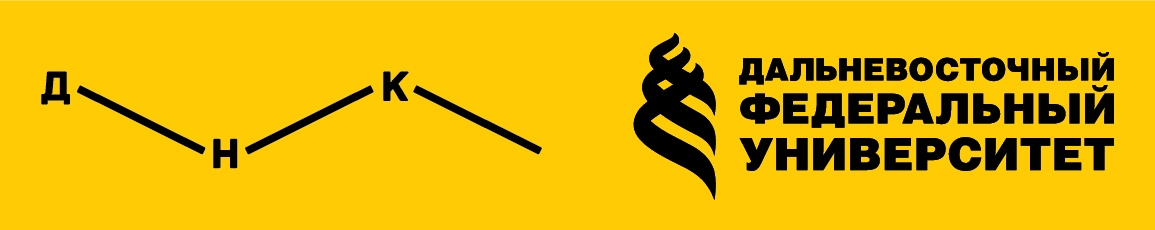 Формы реализации дополнительных общеобразовательных (общеразвивающих) программ для учащихся 5-11 классов
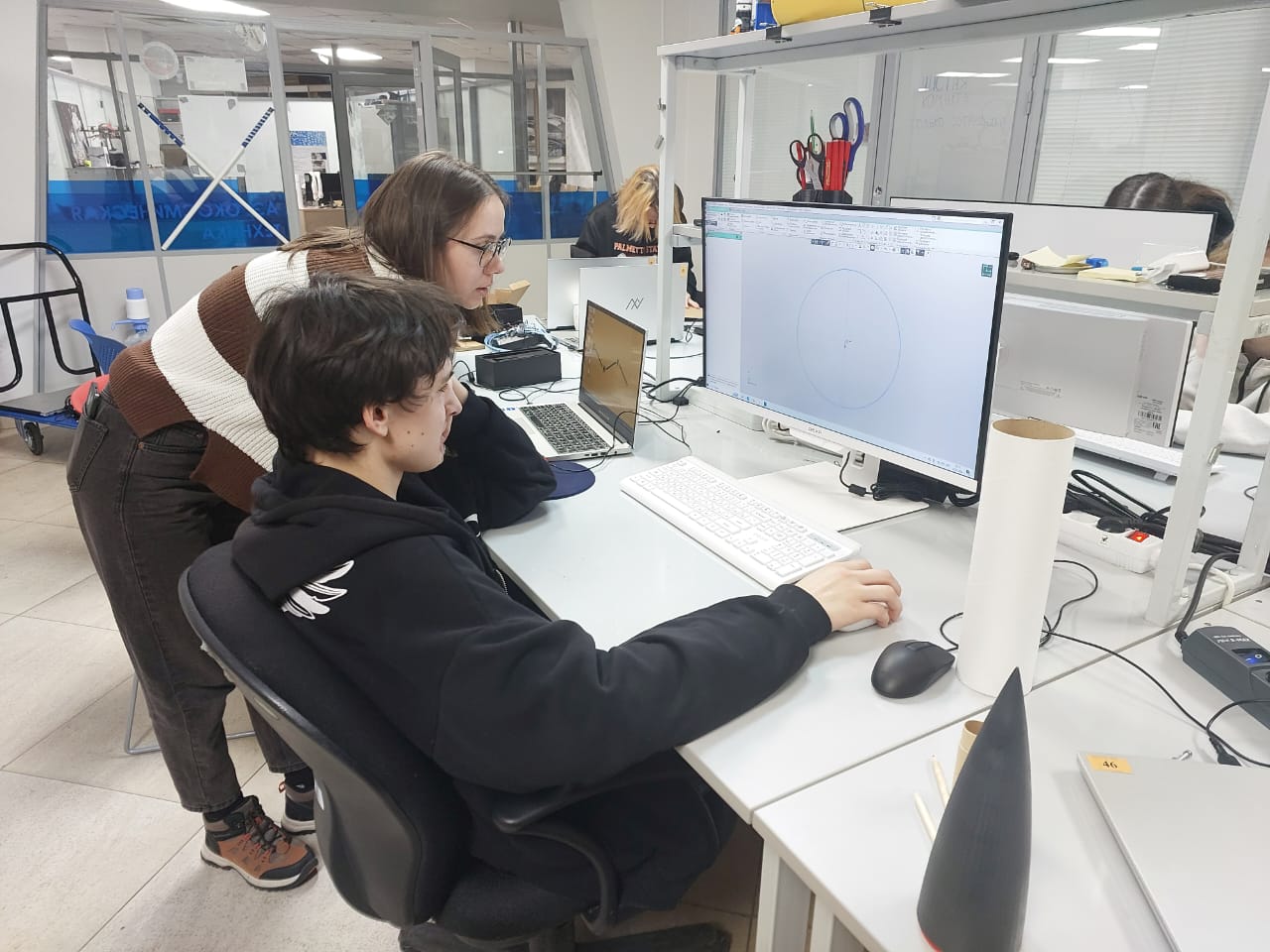 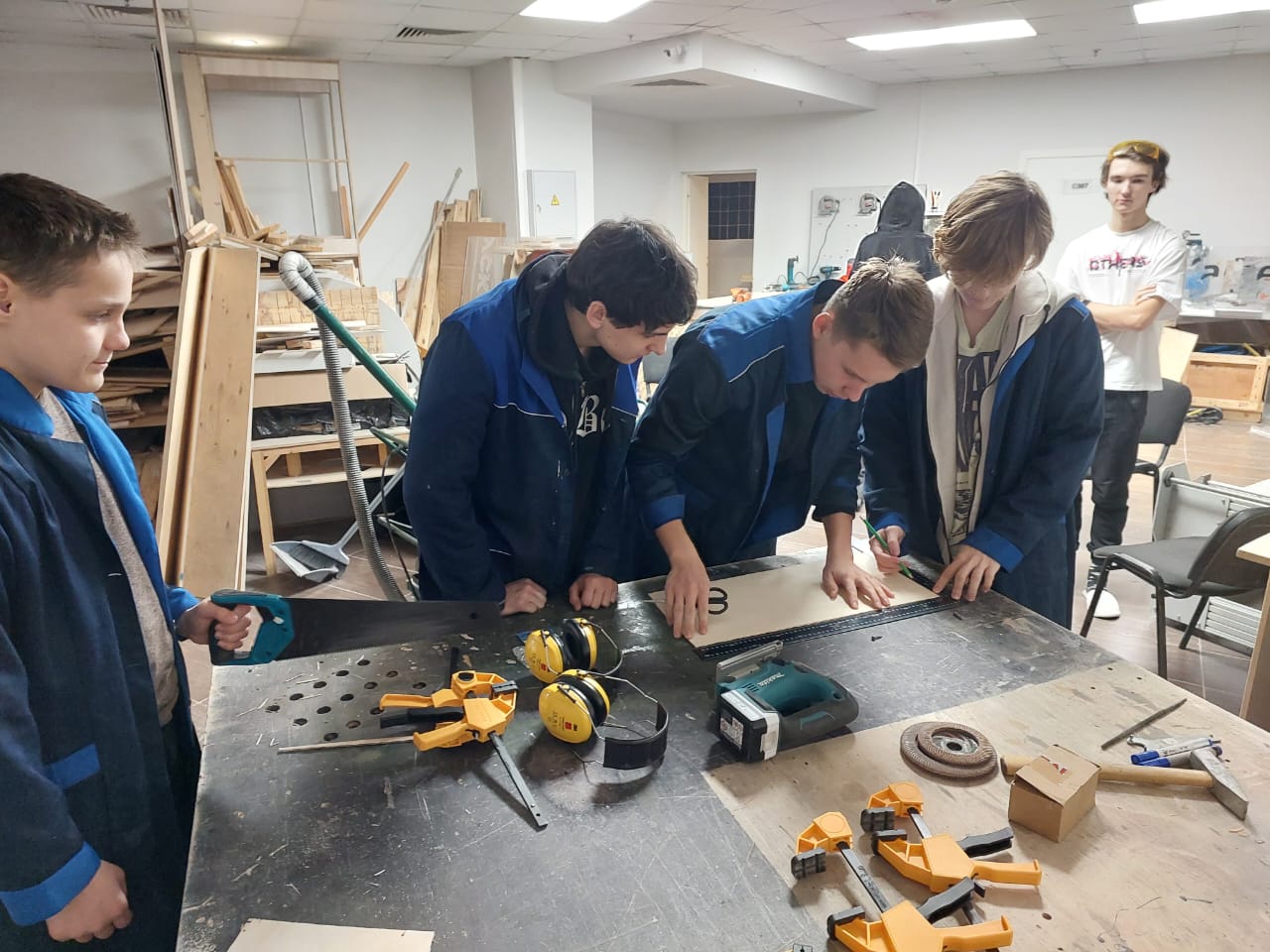 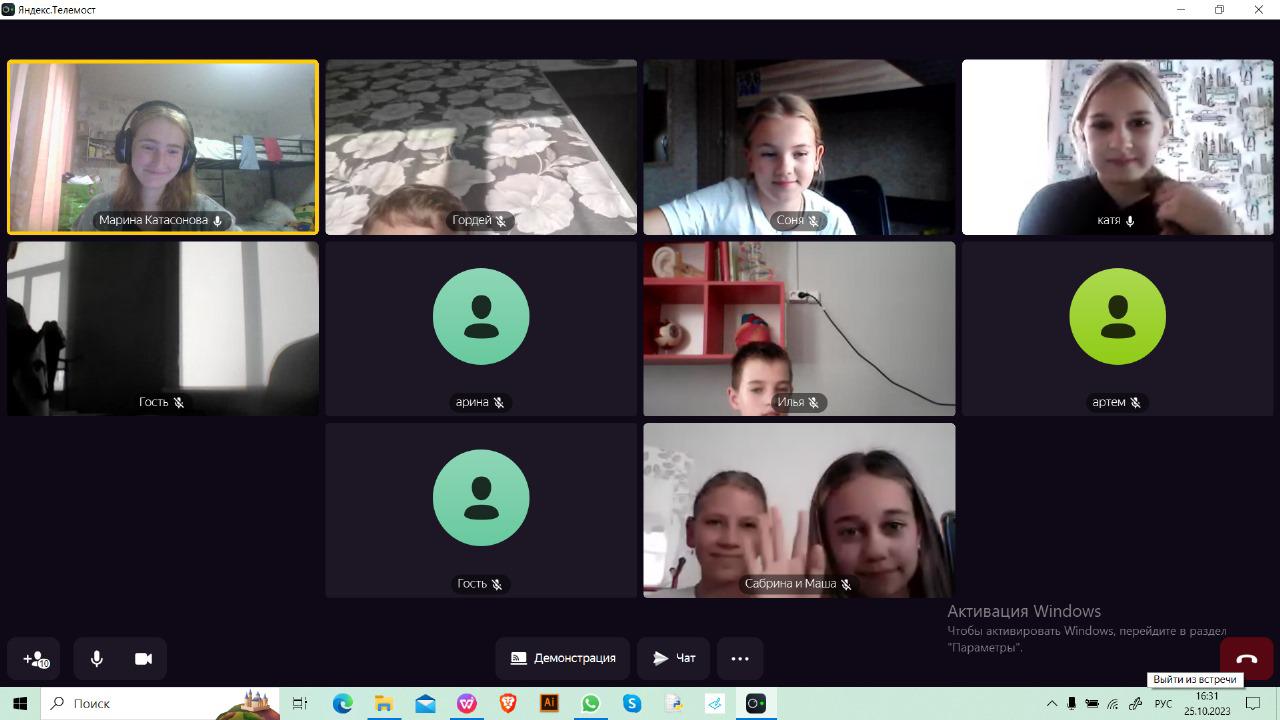 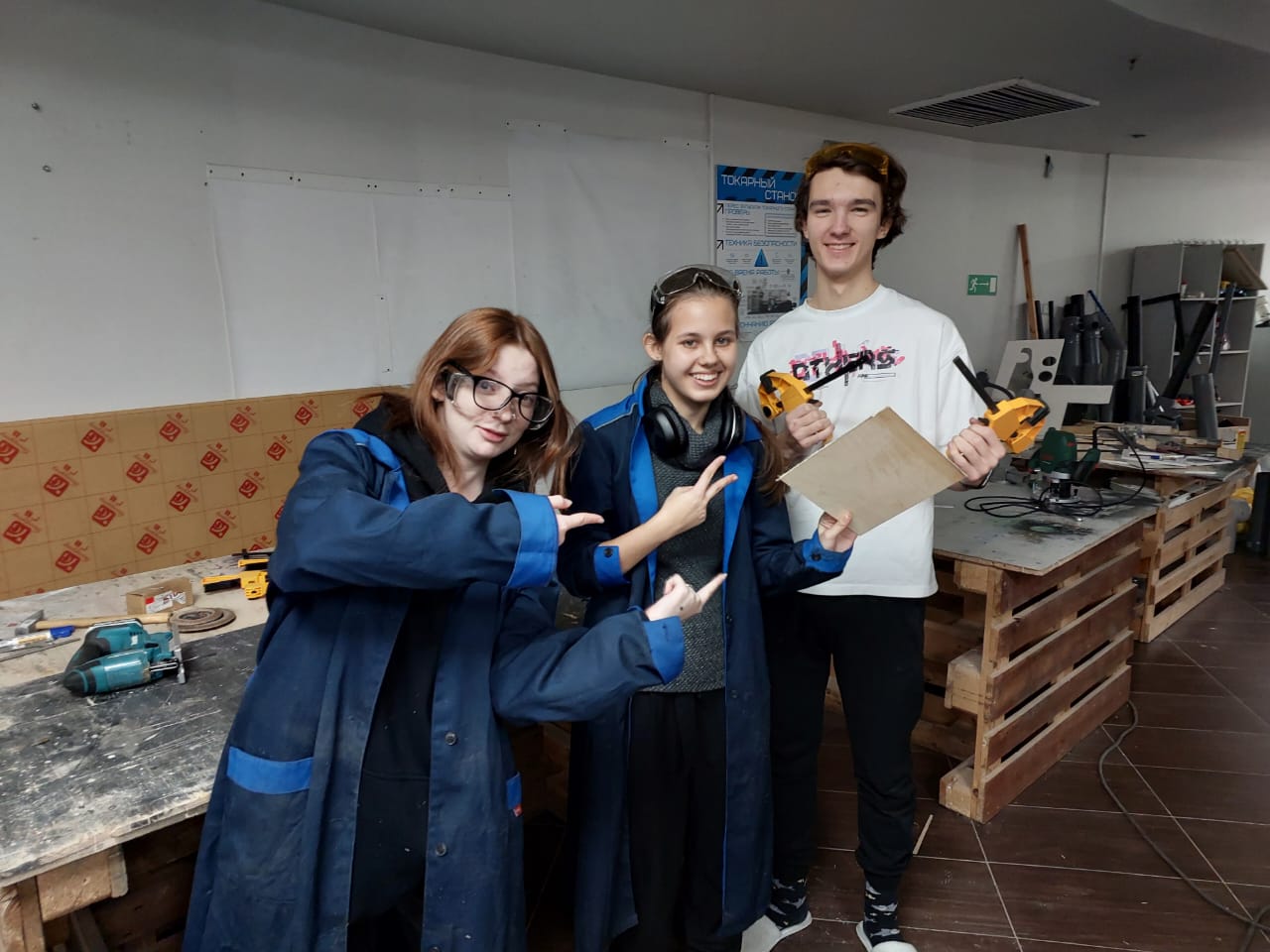 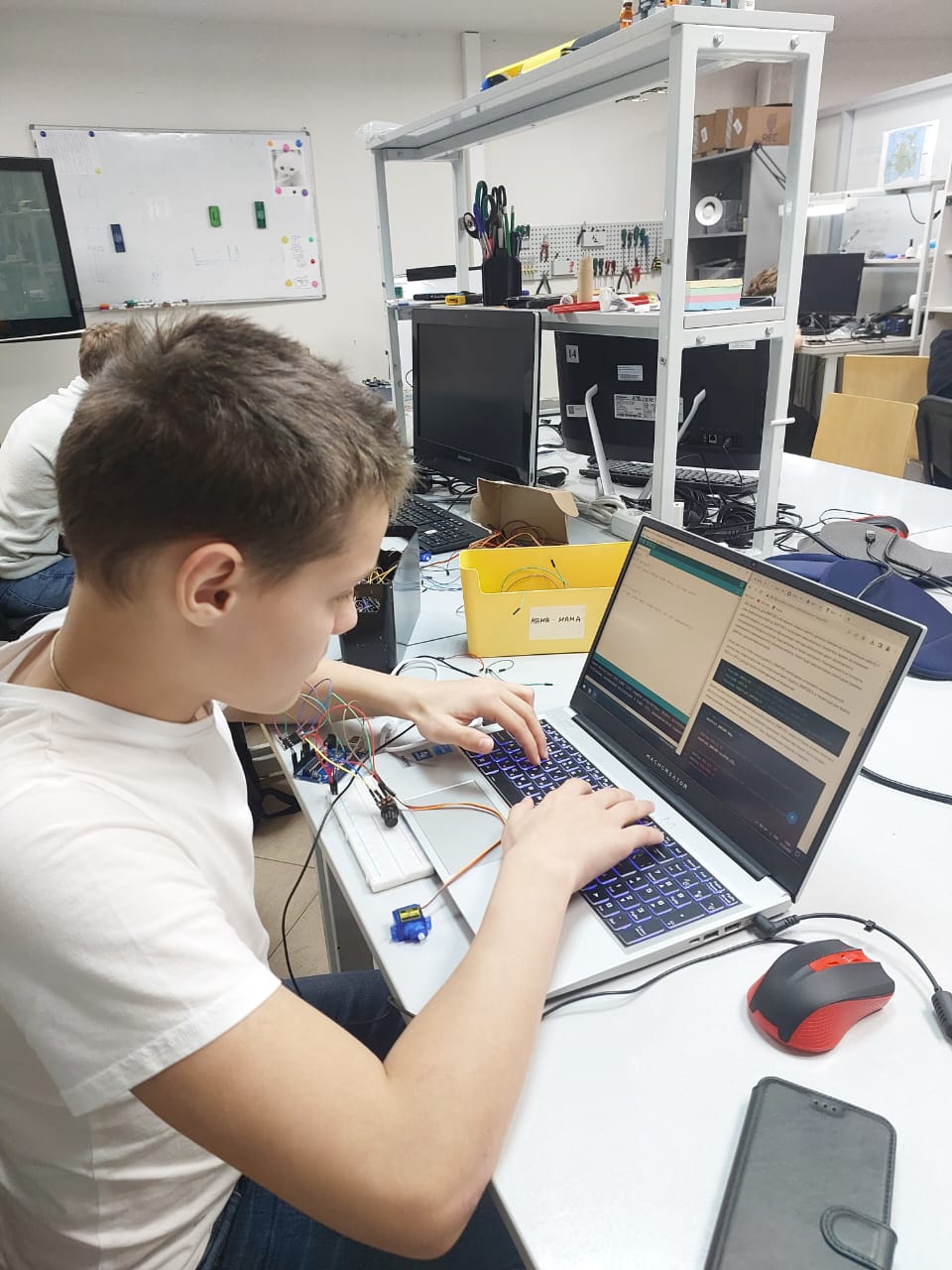 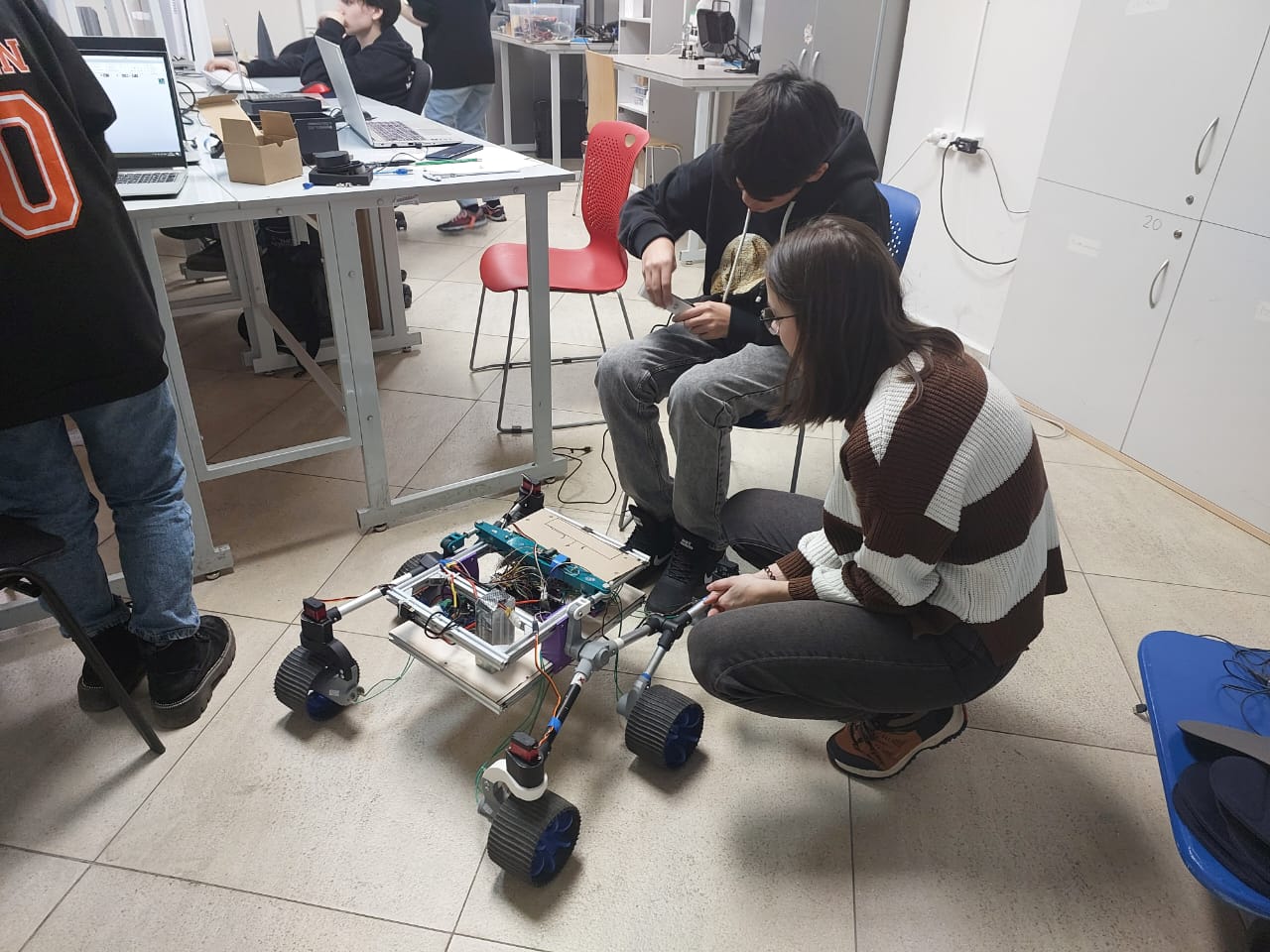 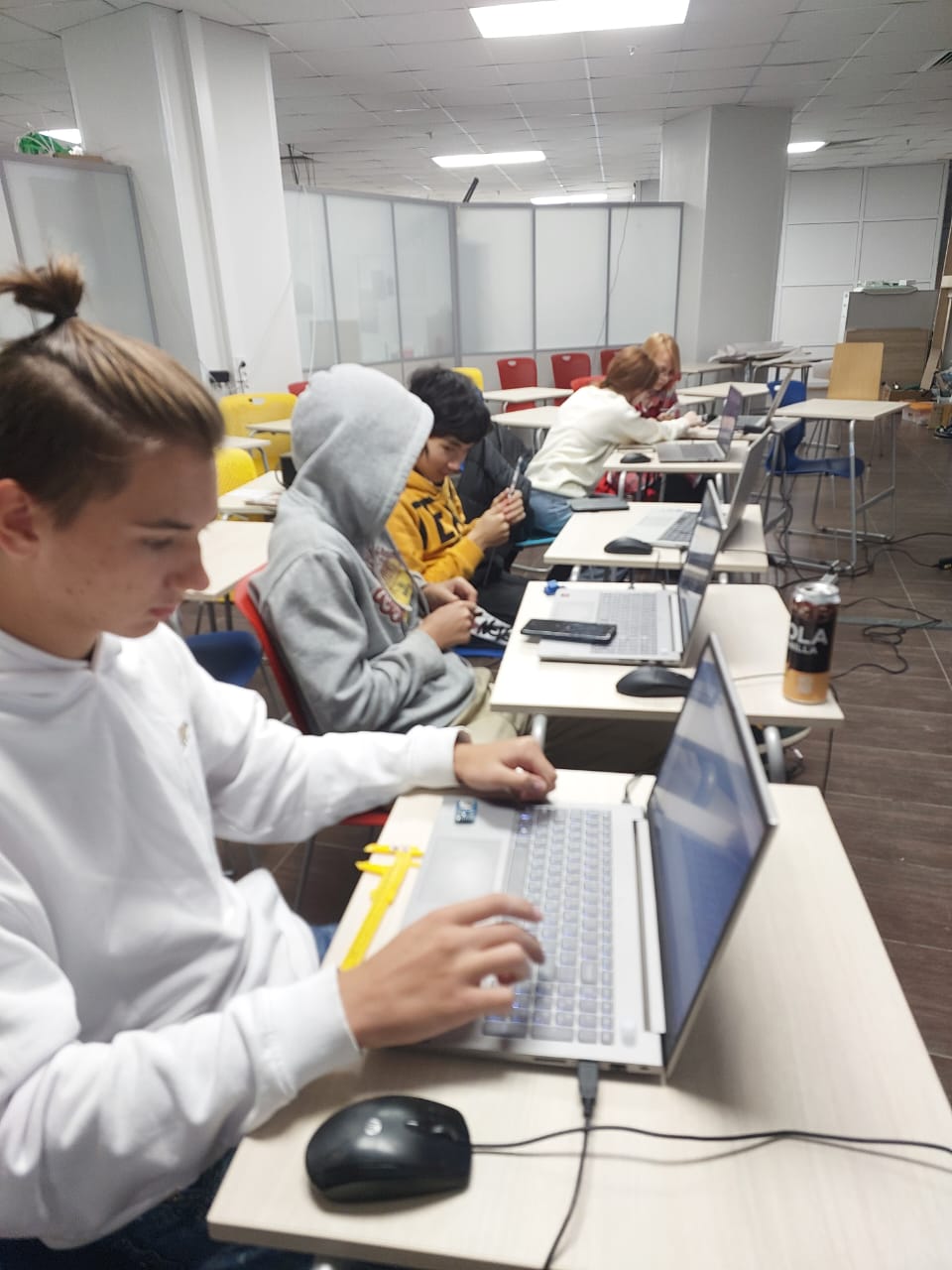 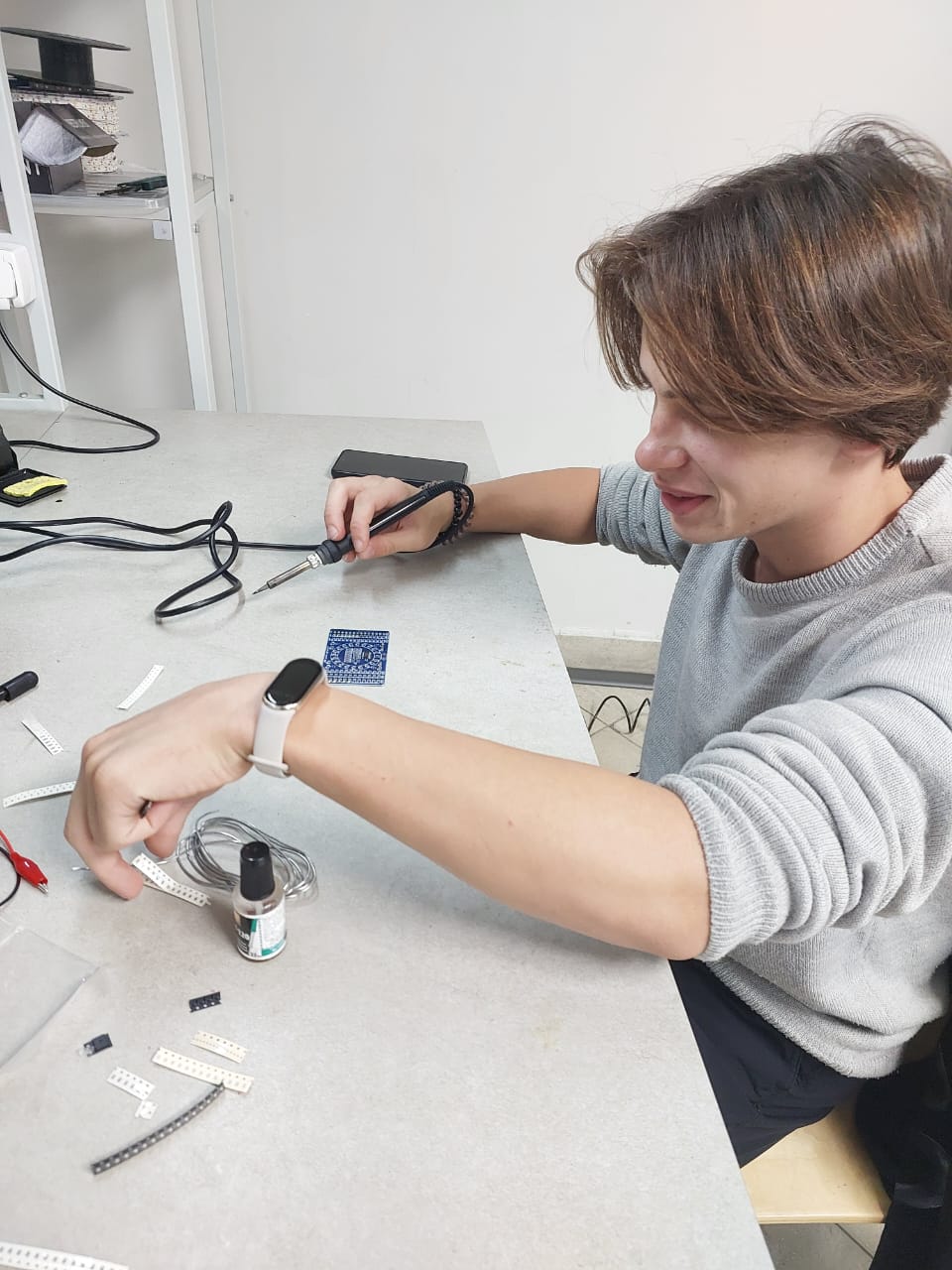 Программы смешанного формата (теория с применением дистанционных технологий, практика – в очном формате)
Программы, реализуемые в очном формате
Повышение квалификации педагогов проект «Педагог К-21»
Проектная деятельность для учителей общеобразовательных школ
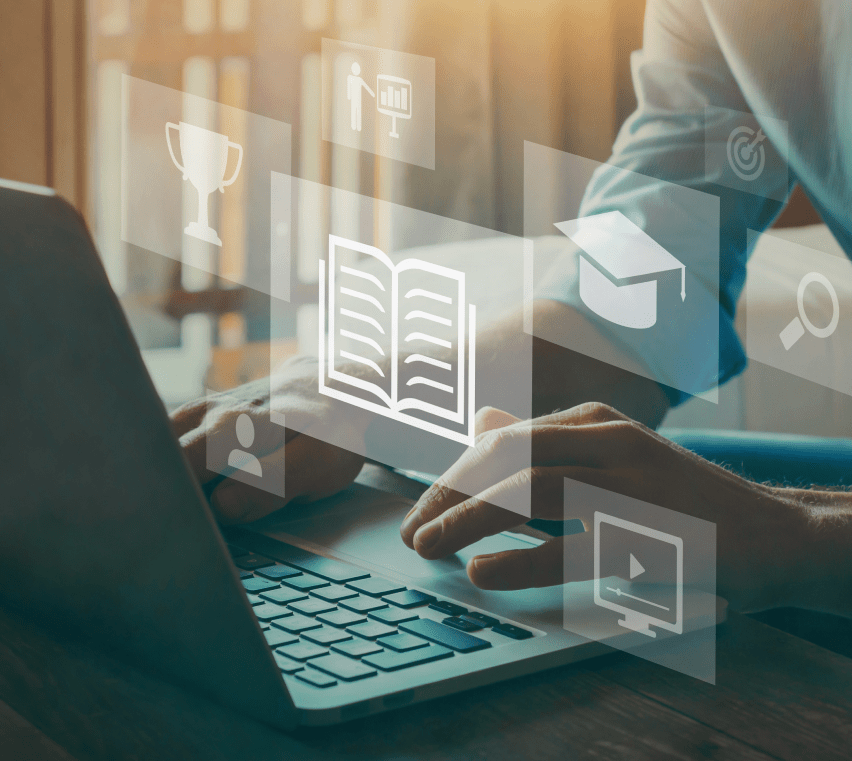 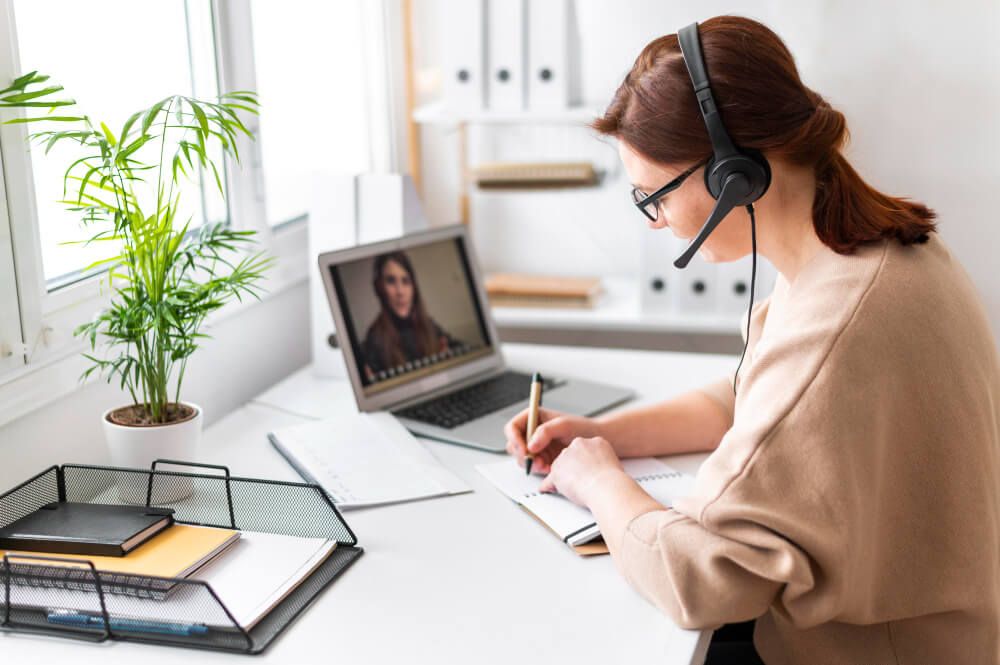 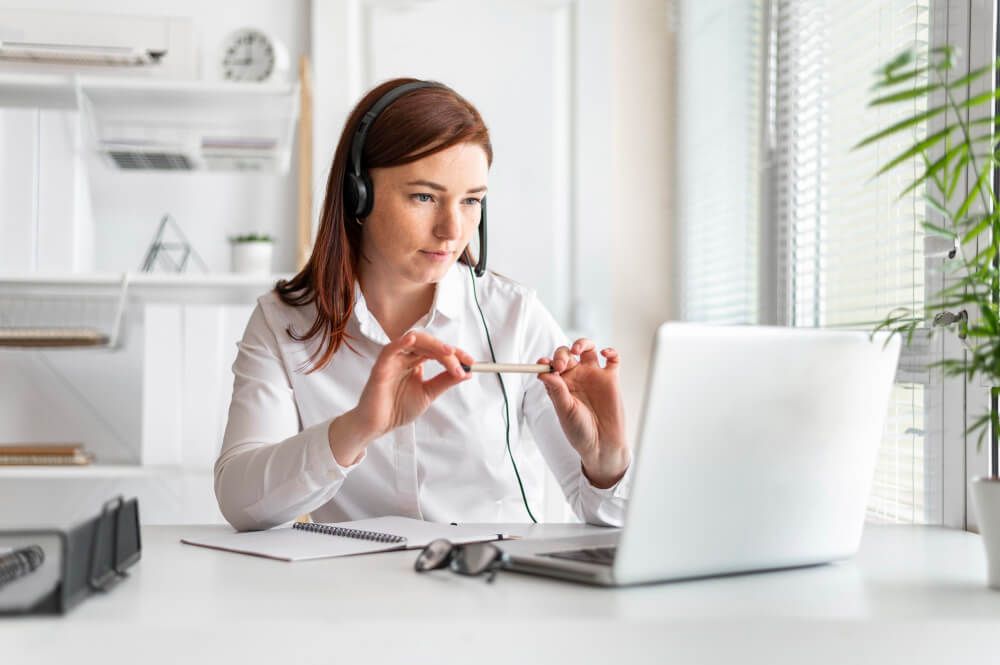 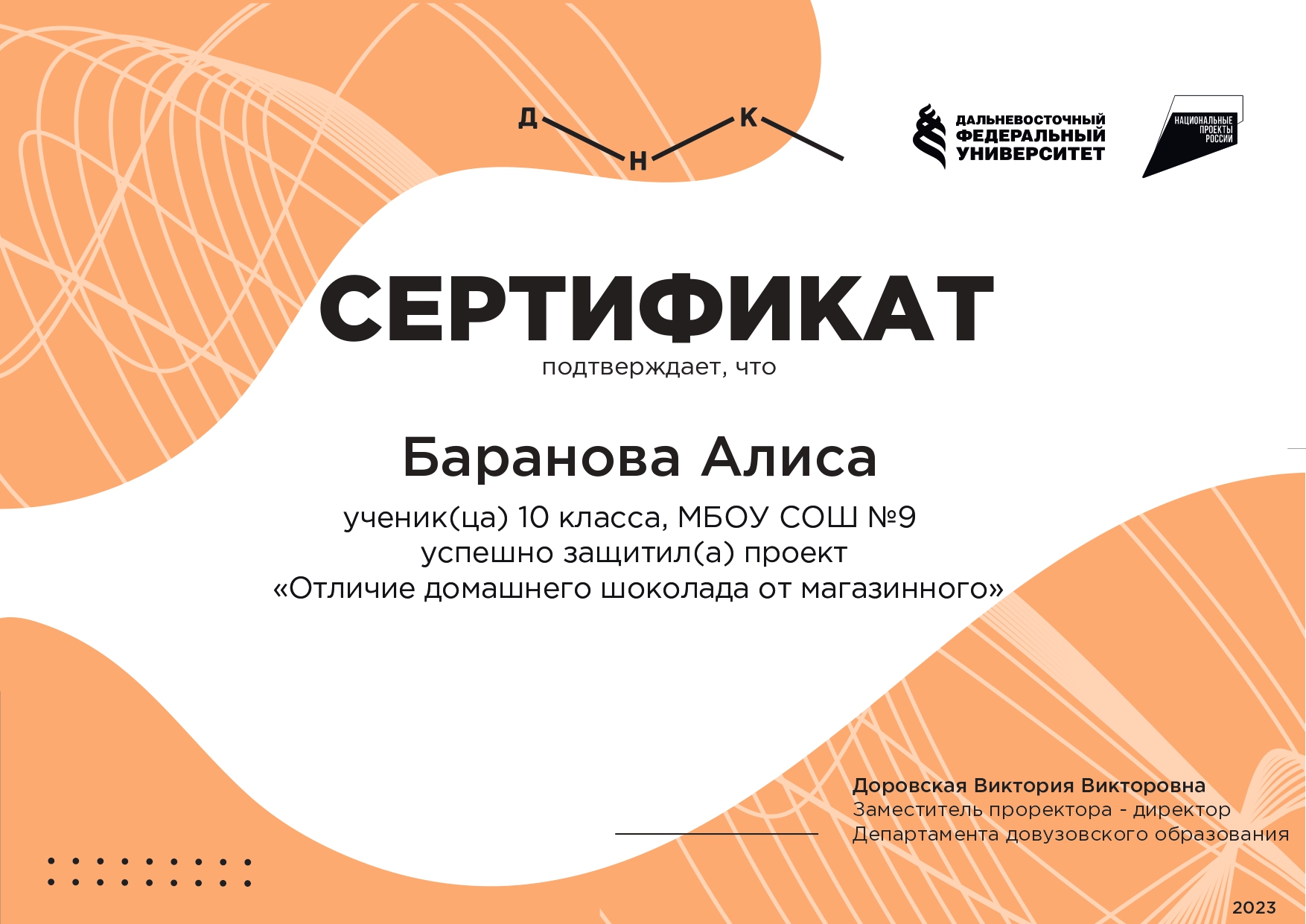 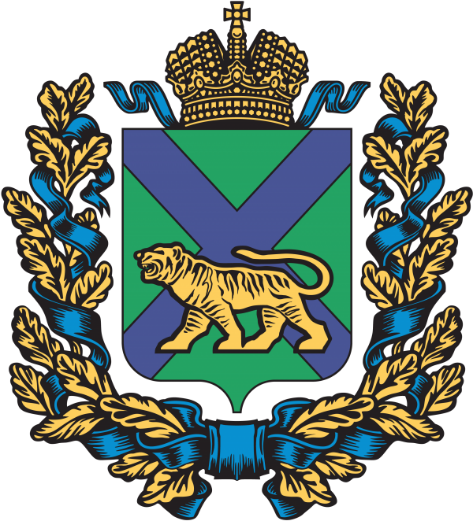 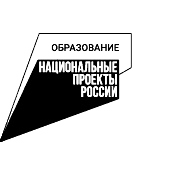 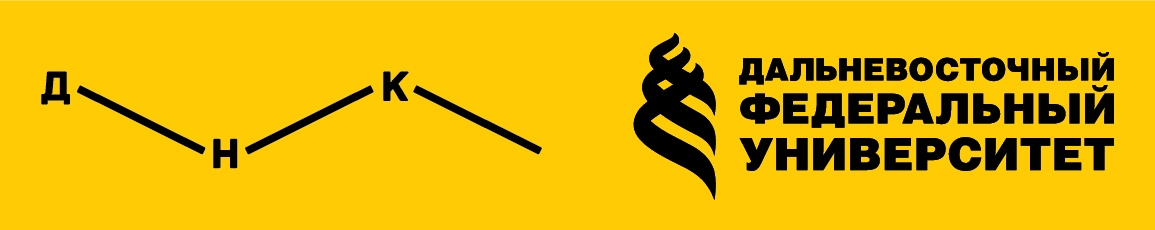 Форматы массовых мероприятий
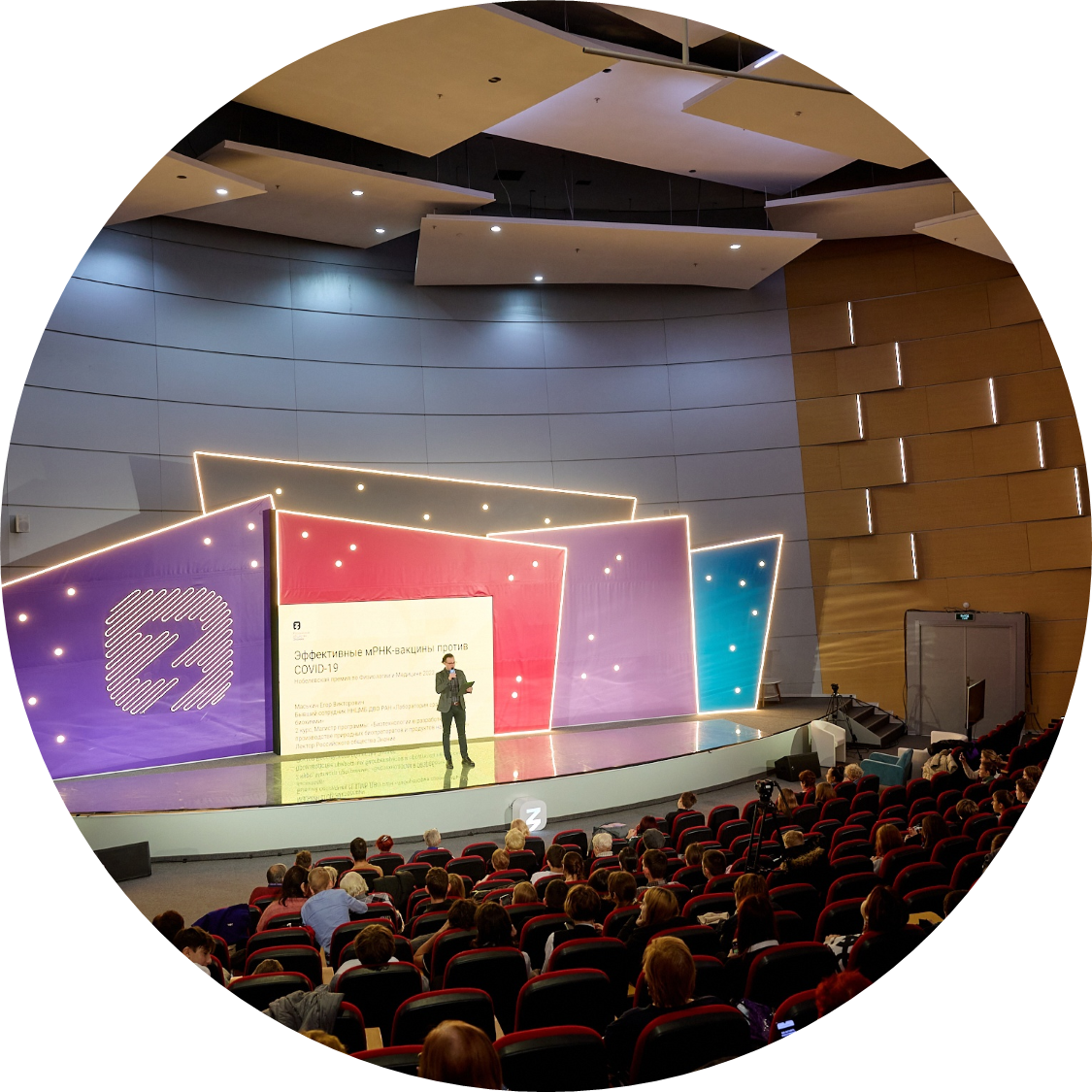 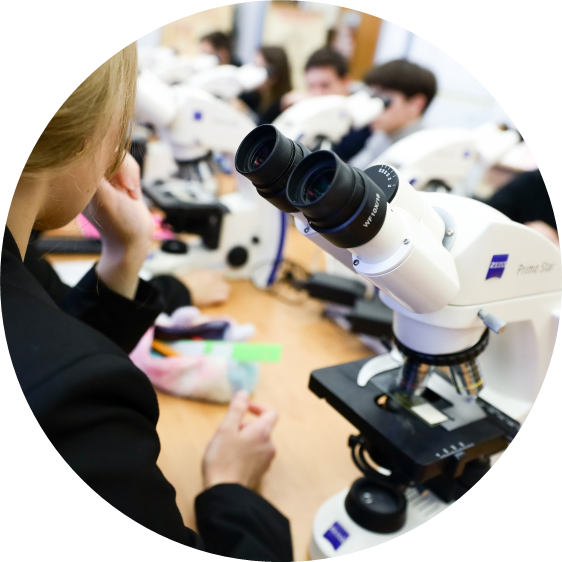 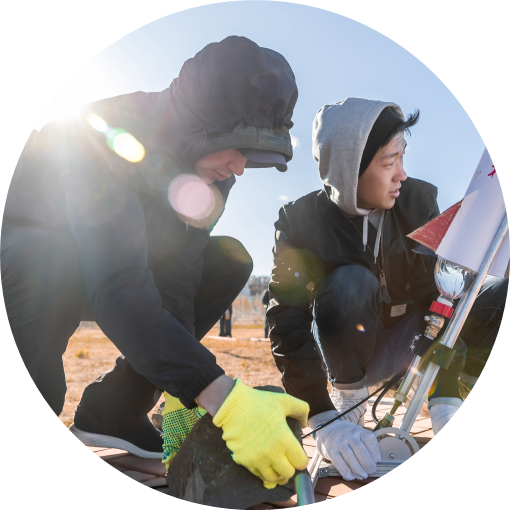 Открытые лабораторныеработы
Открытые лекции
Воркшопы, кейс-чемпионаты
Мастер-классы
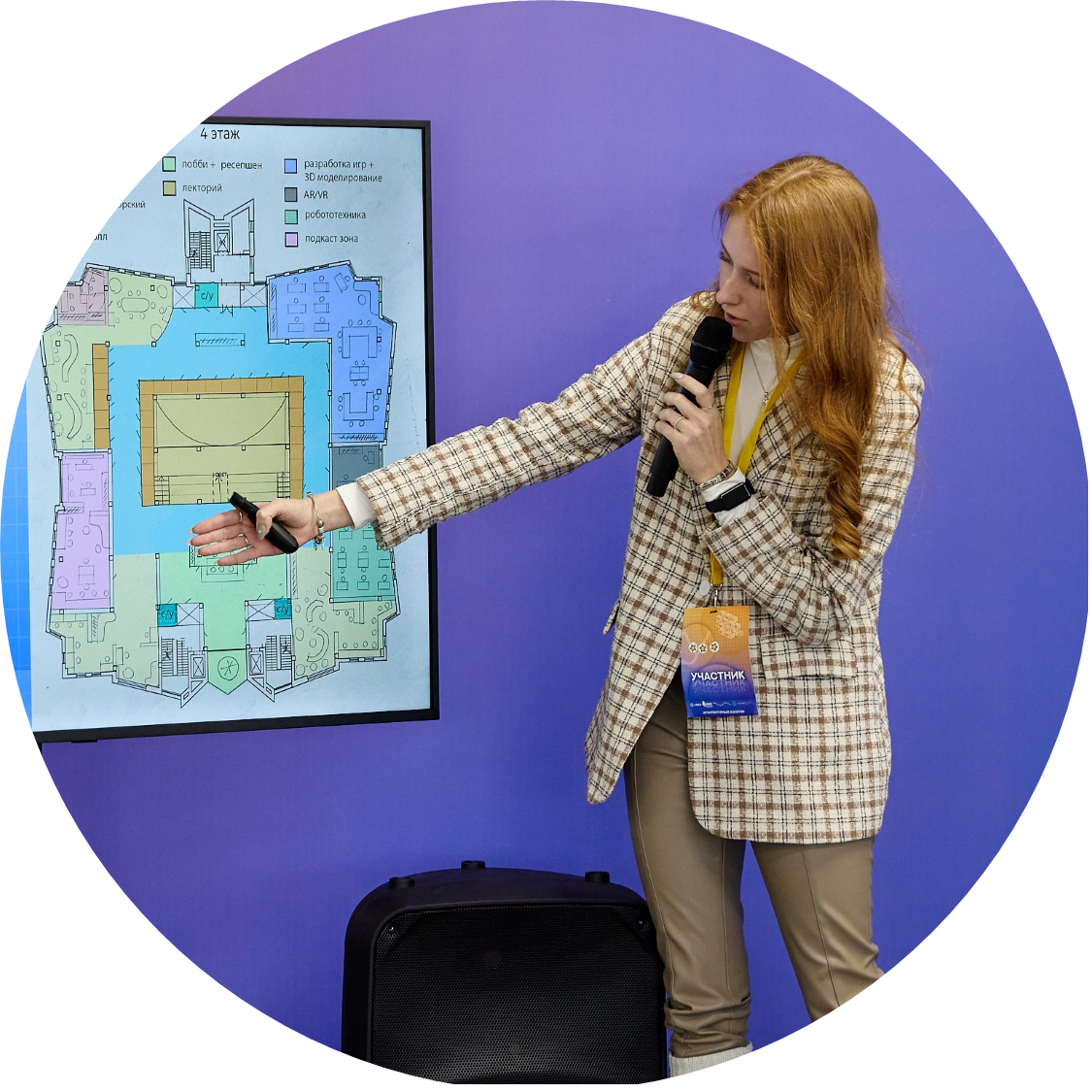 НПК «Наука в твоём ДНК»
Квесты
Хакатоны
Проектные интенсивы
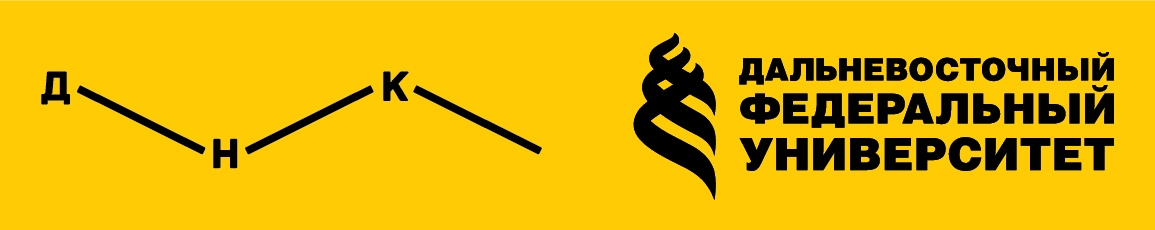 Наши контакты:
dnk@dvfu.ru8 (423) 265-24-24 доб. 2747Приморский край, г.Владивосток,остров Русский, п.Аякс, д.10
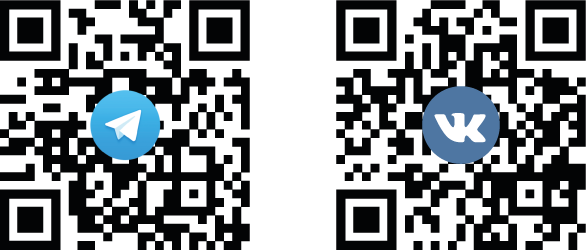 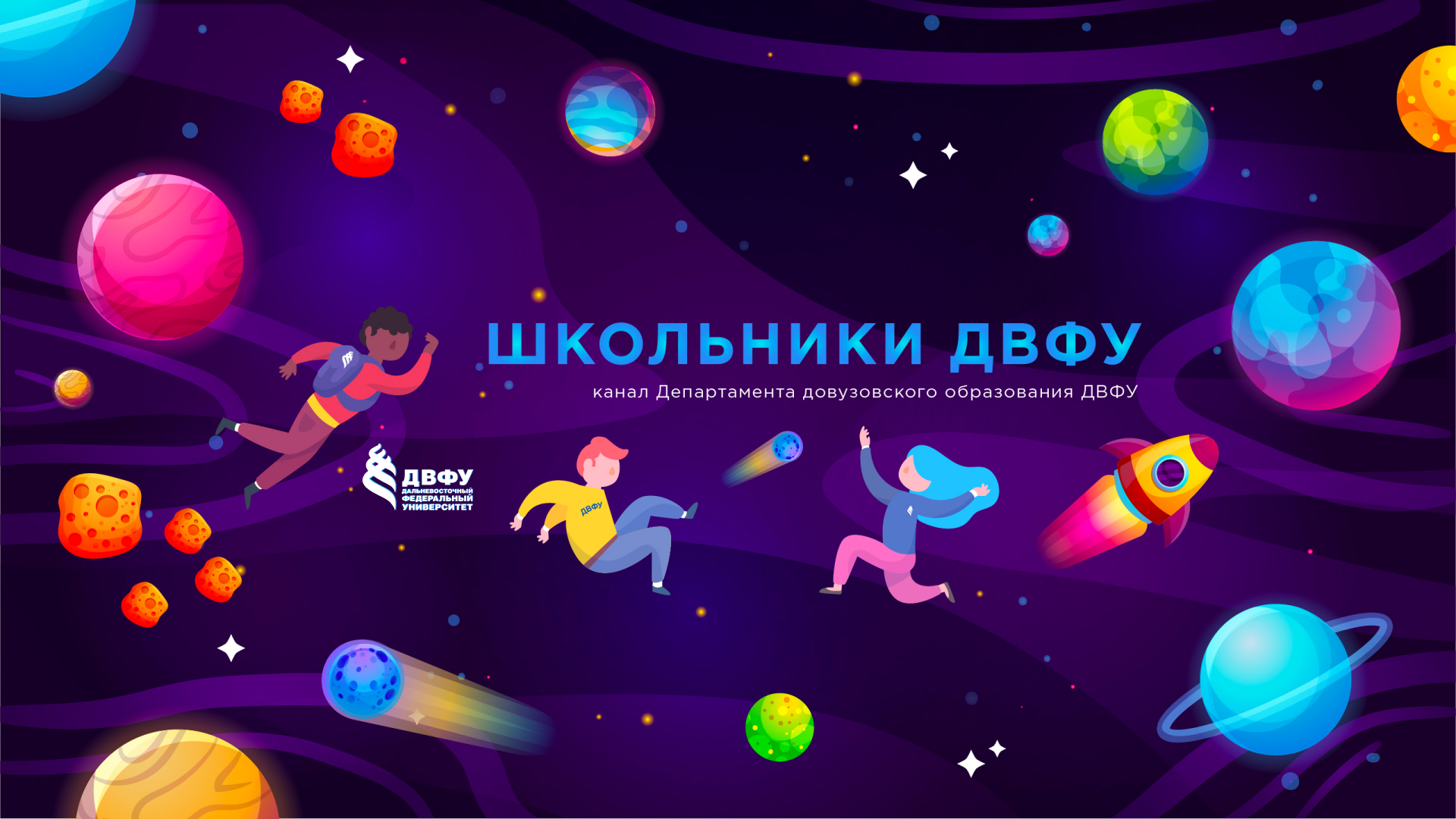